RFI Detector
Group 13:
Jamie Brunskill
Tyler Shaw
Kyle Stevens
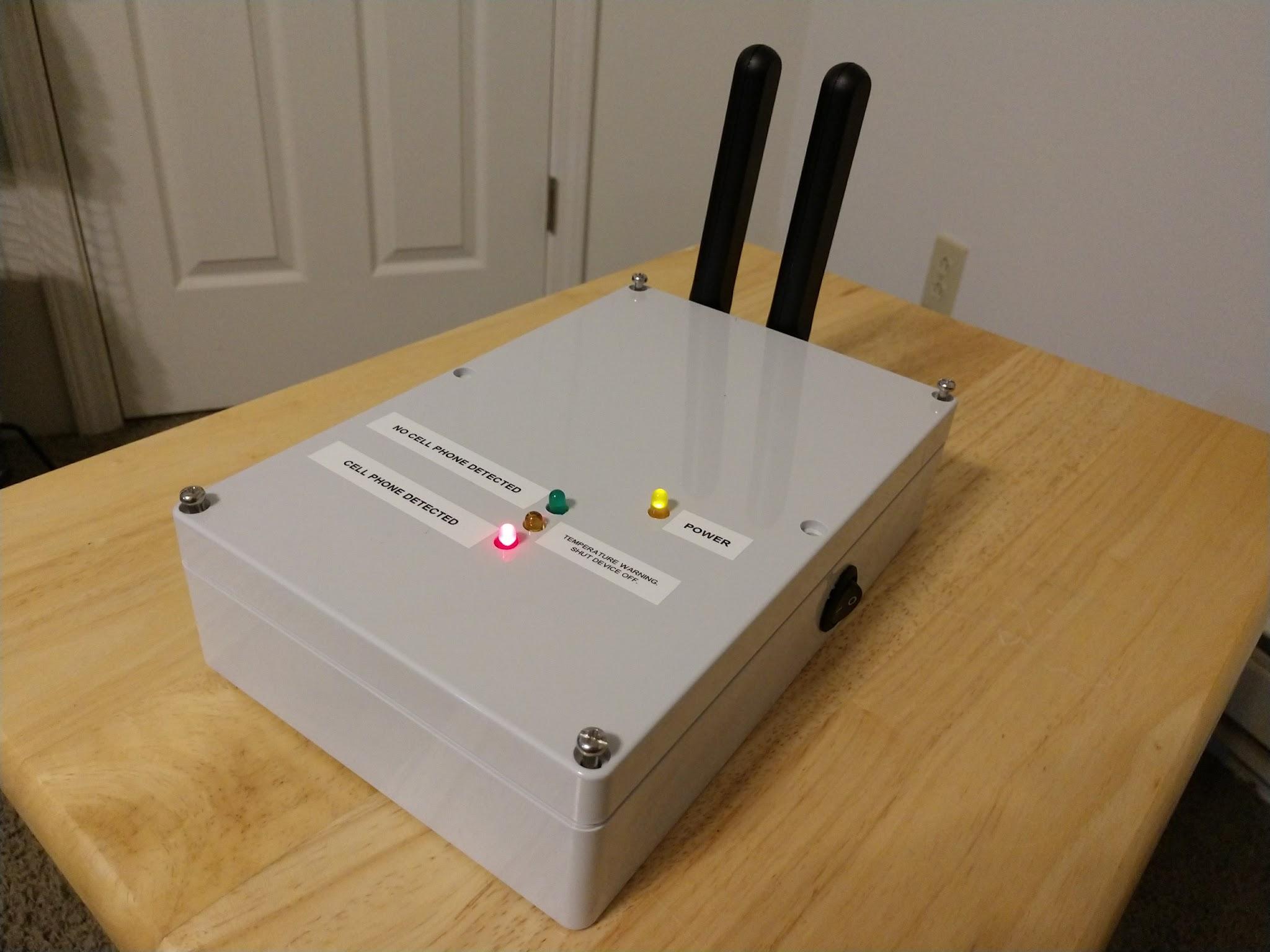 Introduction
Radio Frequency Interference (RFI)
Passive element filters detect phone RF
User knows if nearby phone is active
Objective
Arecibo Observatory
Measurements susceptible to interference
Phones radiate RF signals under normal operation
Can affect data
Easy for visitors to forget and/or ignore
Create handheld device to detect active cell phones
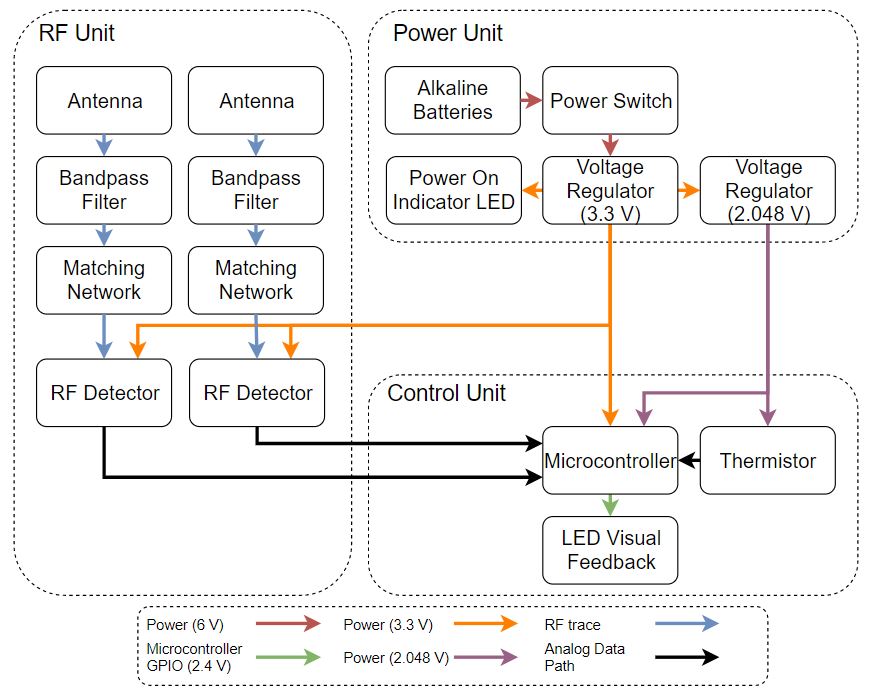 Design
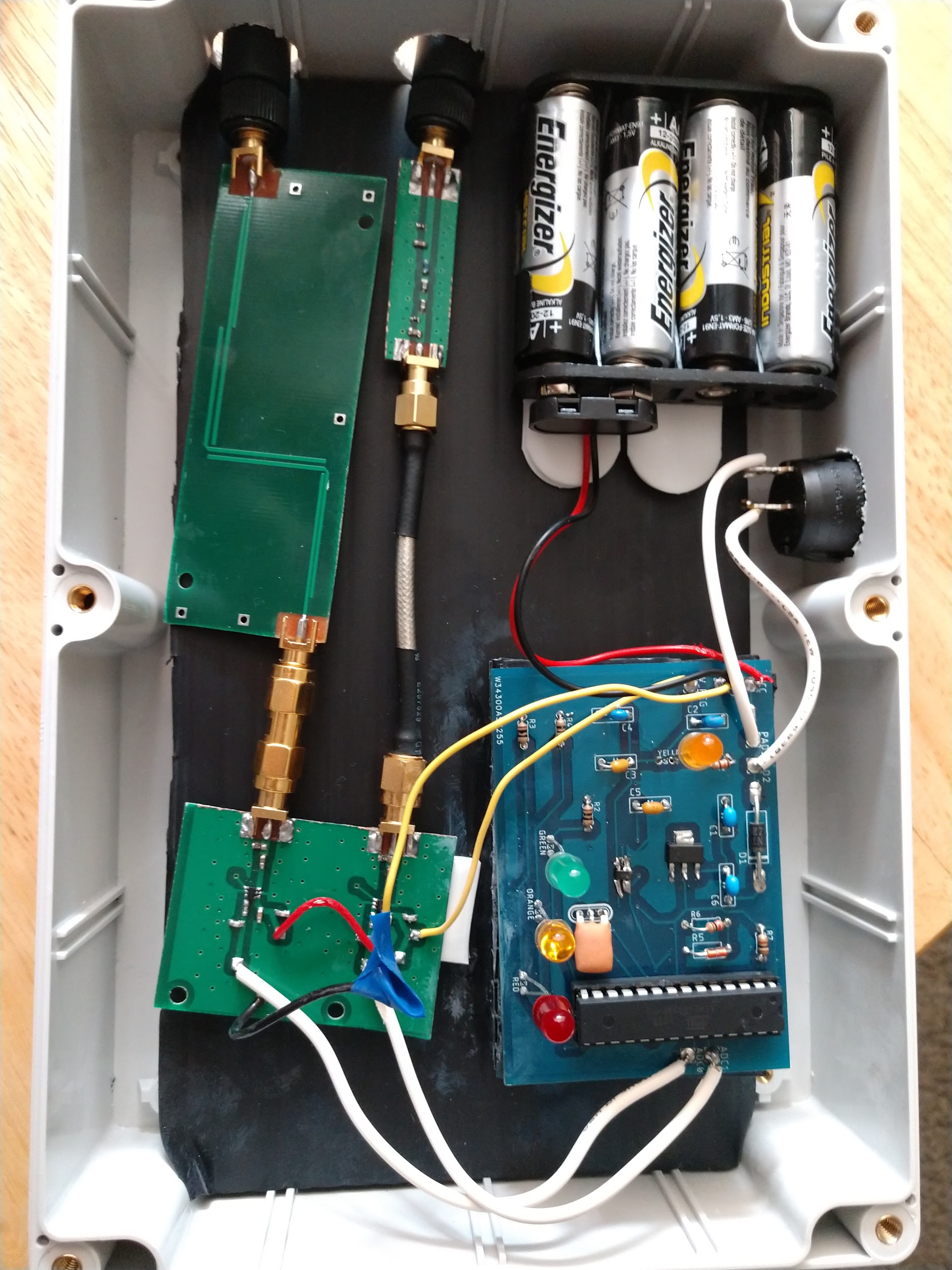 POWER UNIT
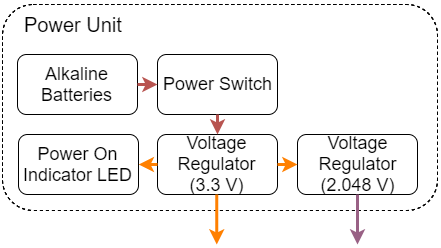 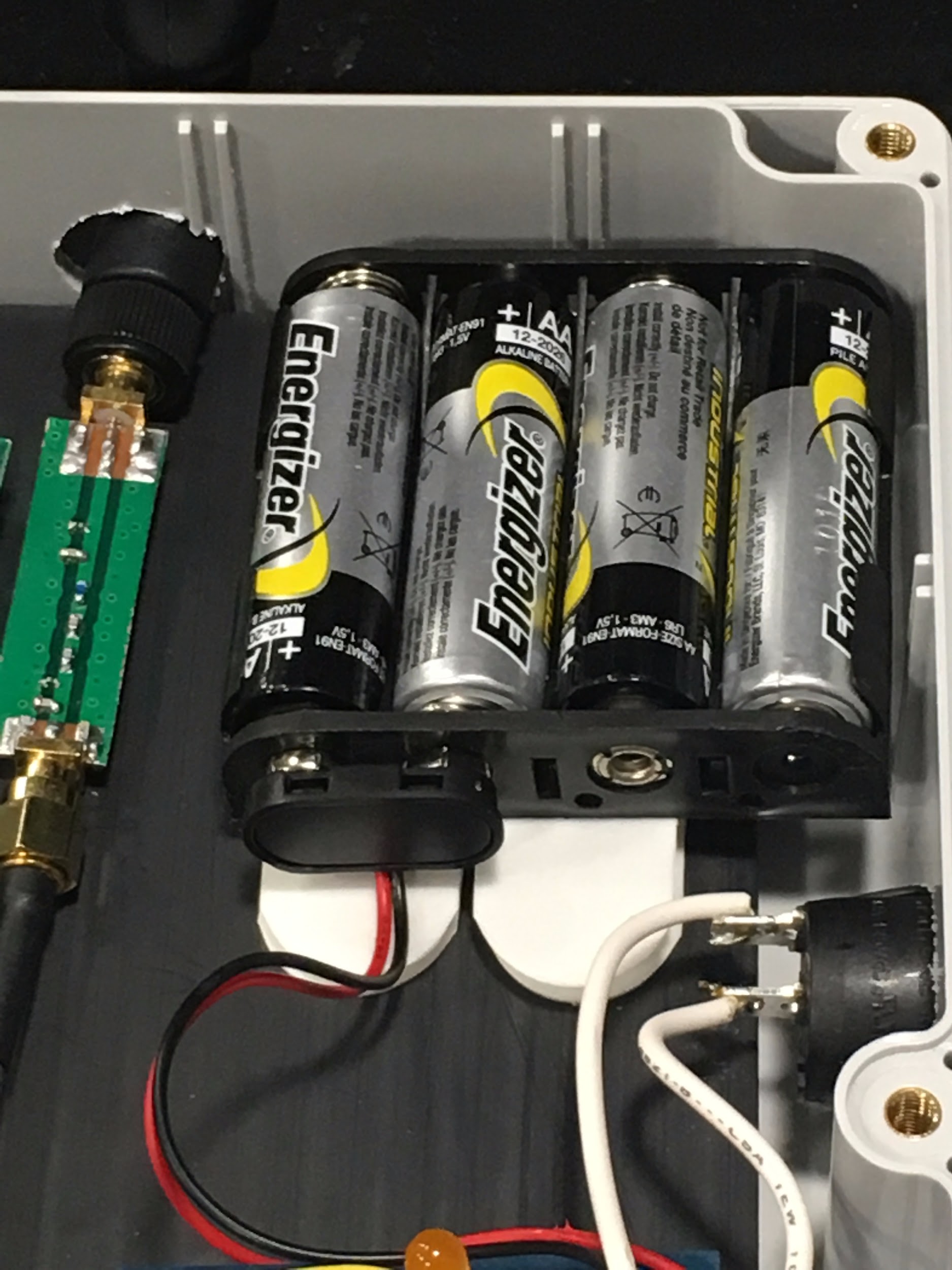 Power Unit
4 AA alkaline batteries to have a starting voltage of 6 V
2 Voltage Regulators
First one steps down the voltage to 3.3V 
Second one steps down the voltage to 2.048V
Yellow LED
Indicates that device is on
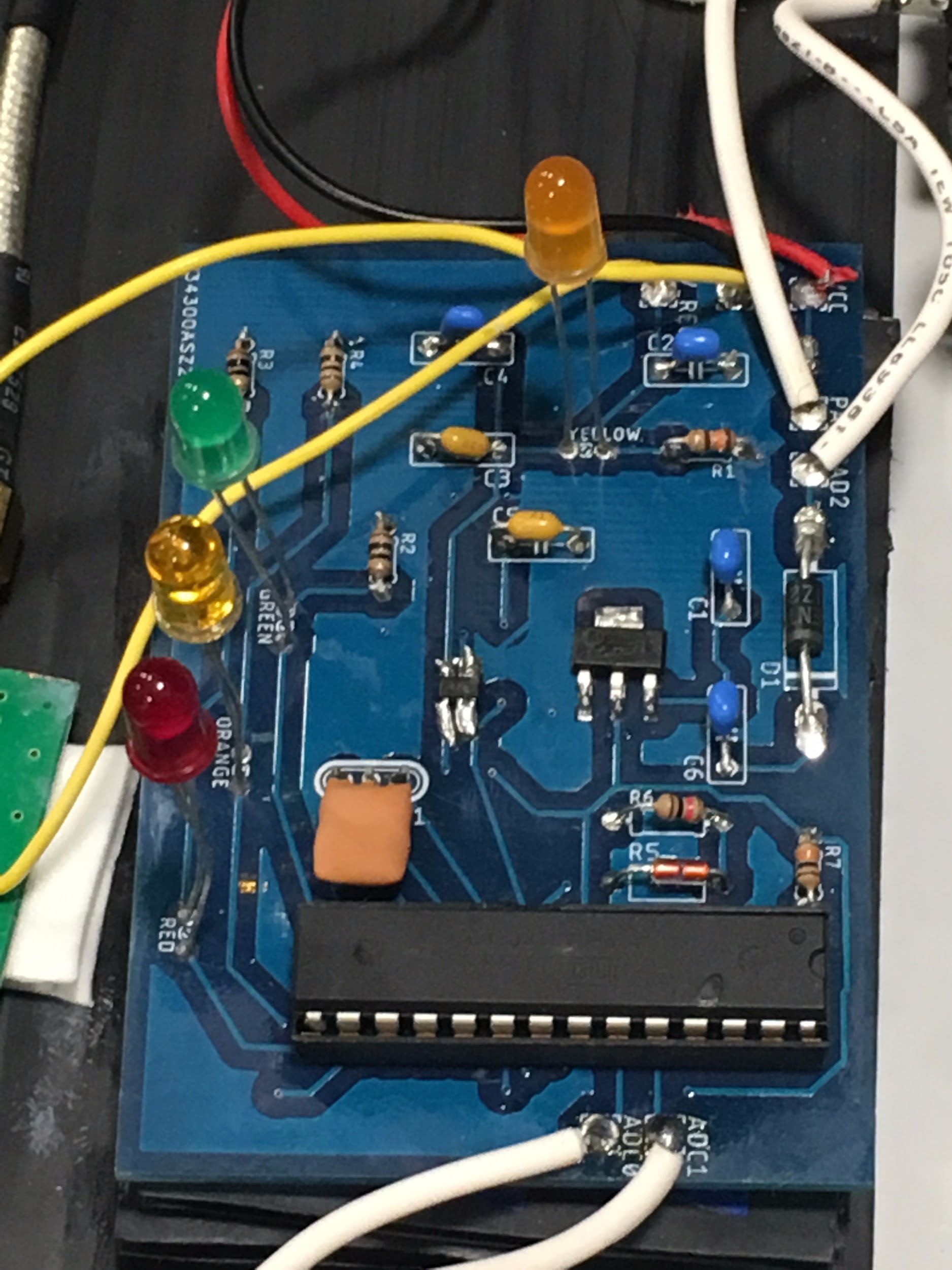 Power Unit Schematic
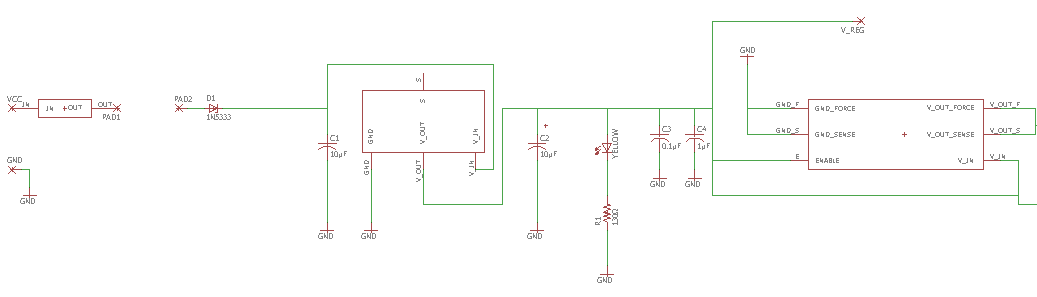 Features
Batteries are easily accessible
First Voltage Regulator outputs a steady 3.3V +/- 5%
Second Voltage Regulator outputs a steady 2.048V +/- 5%
Power Switch easily accessible
Yellow LED visible to person using device
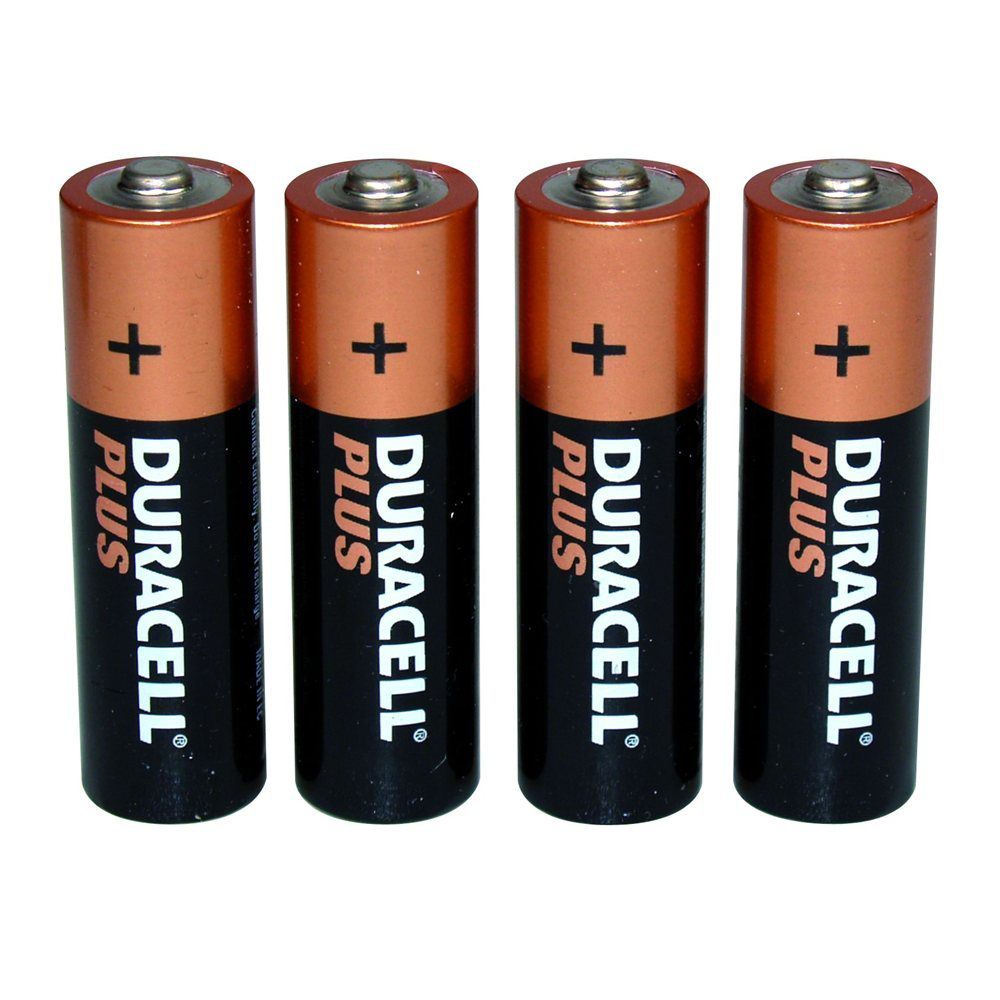 Expected Battery Life
1 AA Battery = 2800 mAh (amp hours)
Imeasured = 120 mA 
Assuming device on 10 minutes per day:
Life Span = 140 days
http://www.presentsformen.co.uk/4-x-aa-batteries-prod7098/
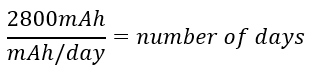 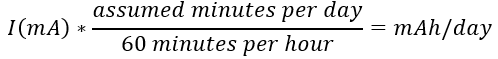 Power and Control Unit PCB
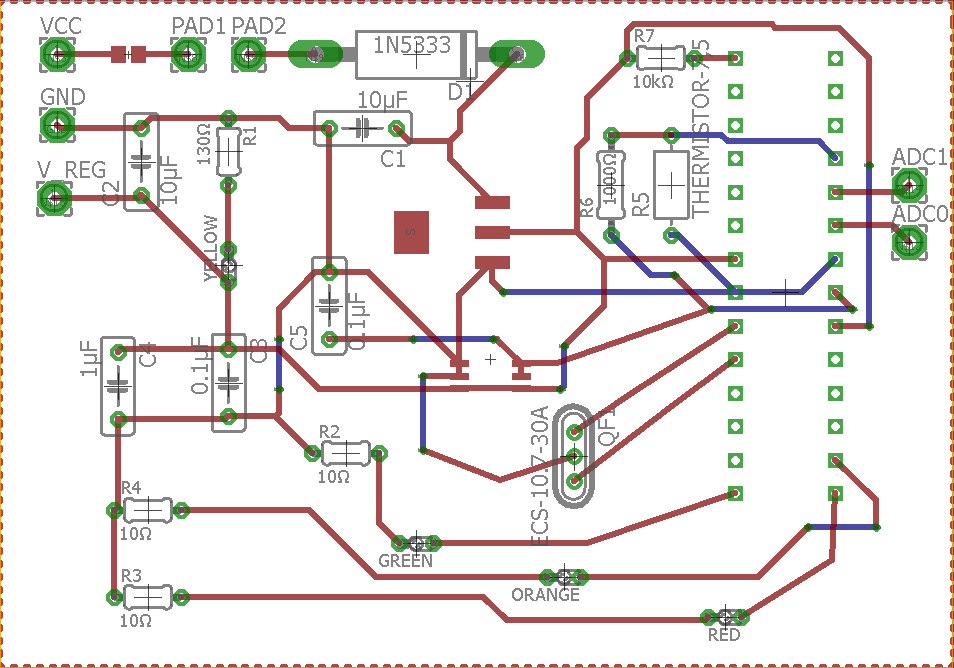 CONTROL UNIT
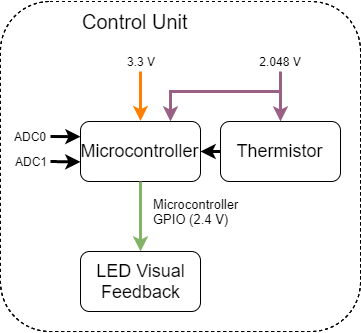 Control Unit
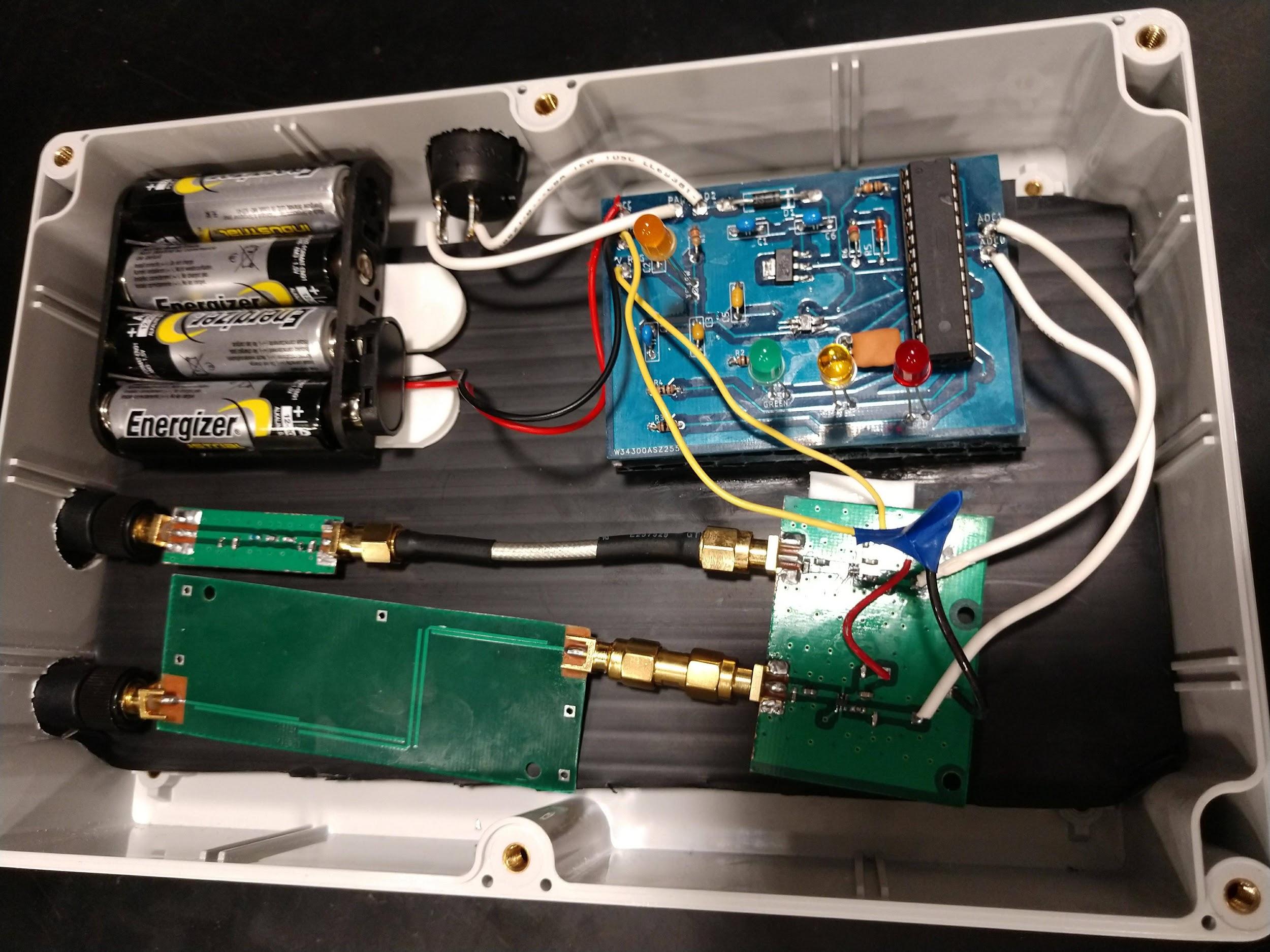 ATmega328P Microcontroller
Thermistor
LED Visual Feedback
Green: No cell phone detected
Orange: Internal temperature warning
Red: Active cell phone detected
ATmega328P
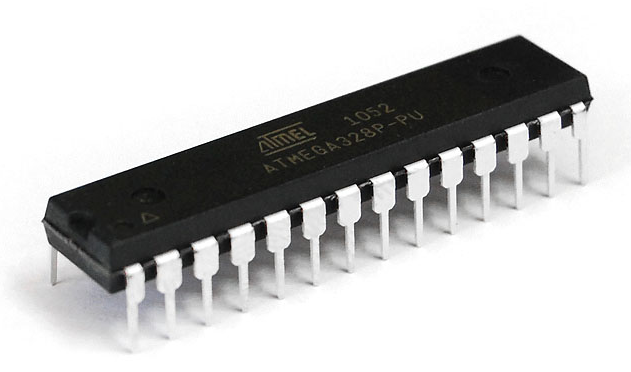 Multiple 10-bit Analog-to-Digital converters
Uses Arduino ISP
I/O pins support 10 mA, 2.1 V output
https://ktechnics.com/shop/atmega328p-pu/
ADCs
ADCs convert analog voltage to digital number
Based on external reference we provide (2.048 V)
Assigned number between 0-1023
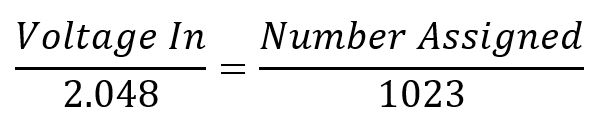 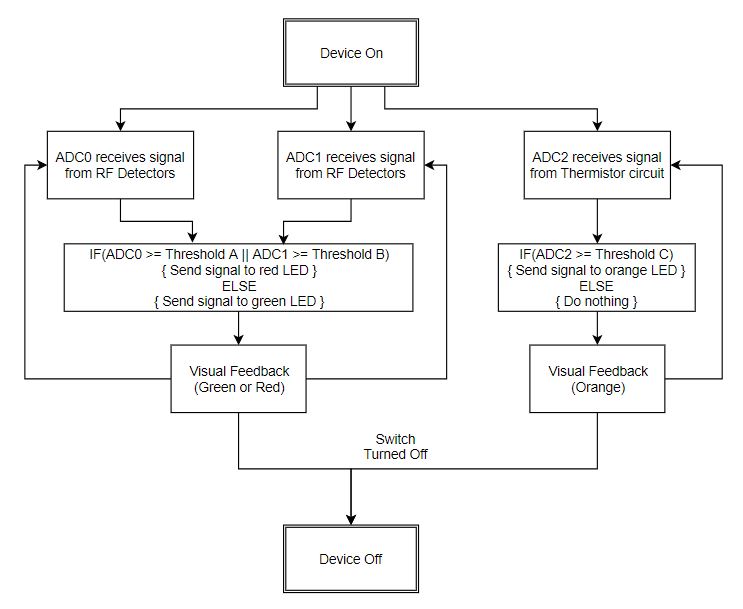 Thermistor Sub-Circuit
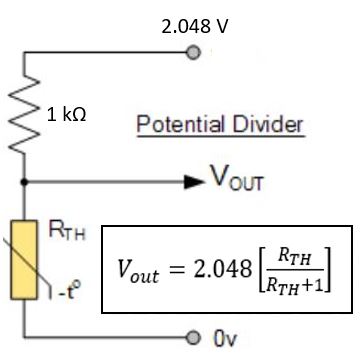 Vout is sent to ADC2
RTH changes based on temperature
Safe operating usually around 85 oC
We set our cutoff at 81 oC
RTH = 1.504 kΩ


Threshold C set to 615
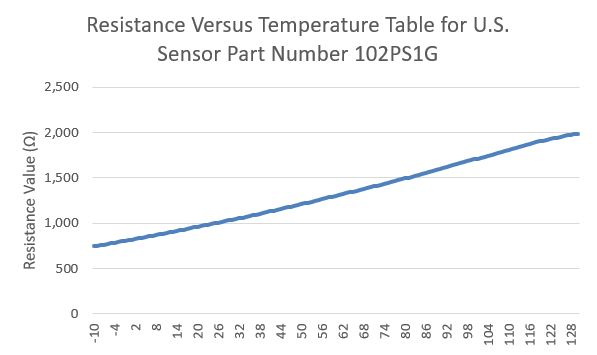 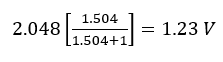 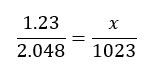 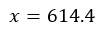 https://www.altera.com/products/common/temperature/ind-temp.html#table1
http://www.electronics-tutorials.ws/io/thermistors.html
[Speaker Notes: If value rises above this, then circuit is too hot]
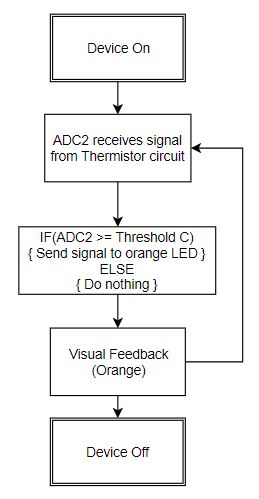 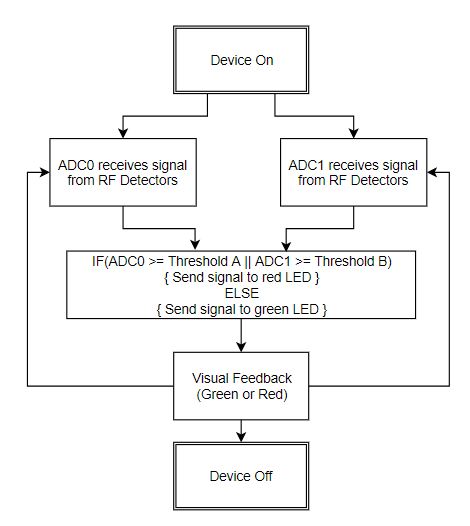 Feedback Logic
Take multiple samples per cycle
Take average of samples to eliminate false positives
Red LED turns on when RF detected
Stays on for 3 seconds unless another packet of RF is sensed
Otherwise green LED is on
RF UNIT
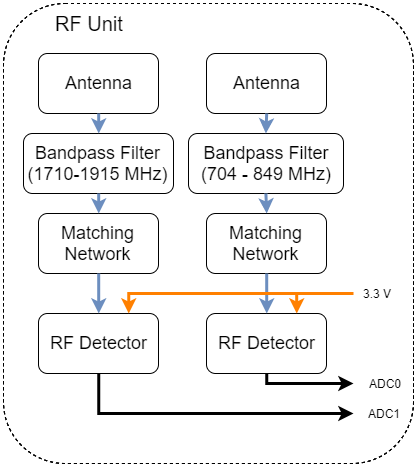 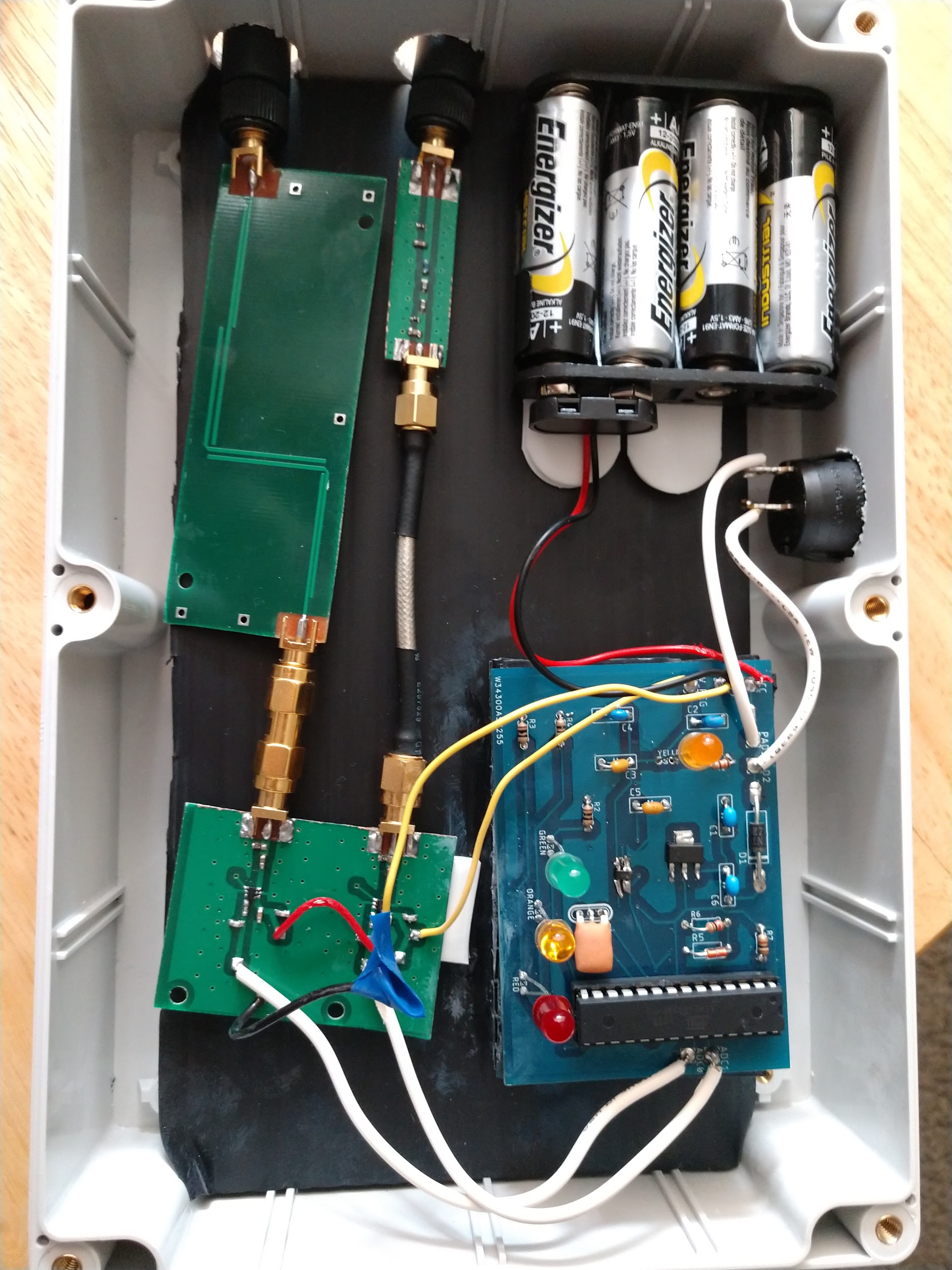 Cellular Frequencies in Puerto Rico
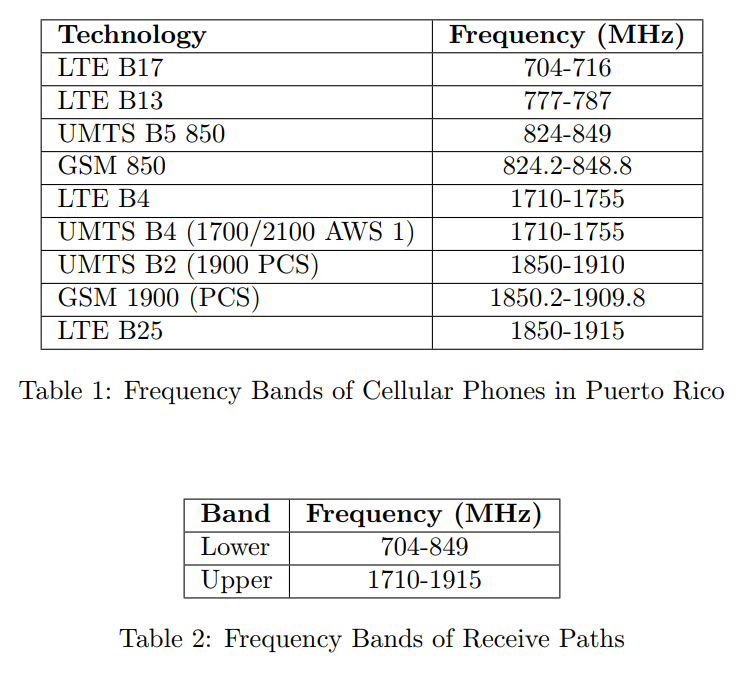 Lower Band RF Schematic
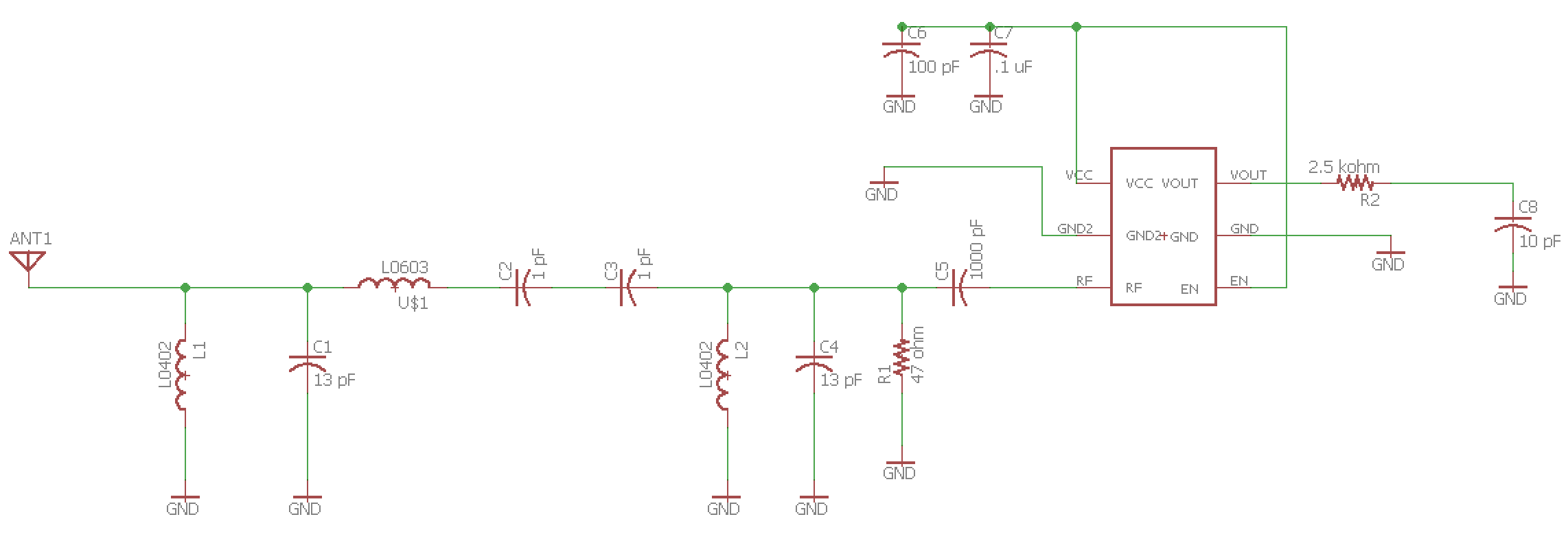 Upper Band RF Schematic
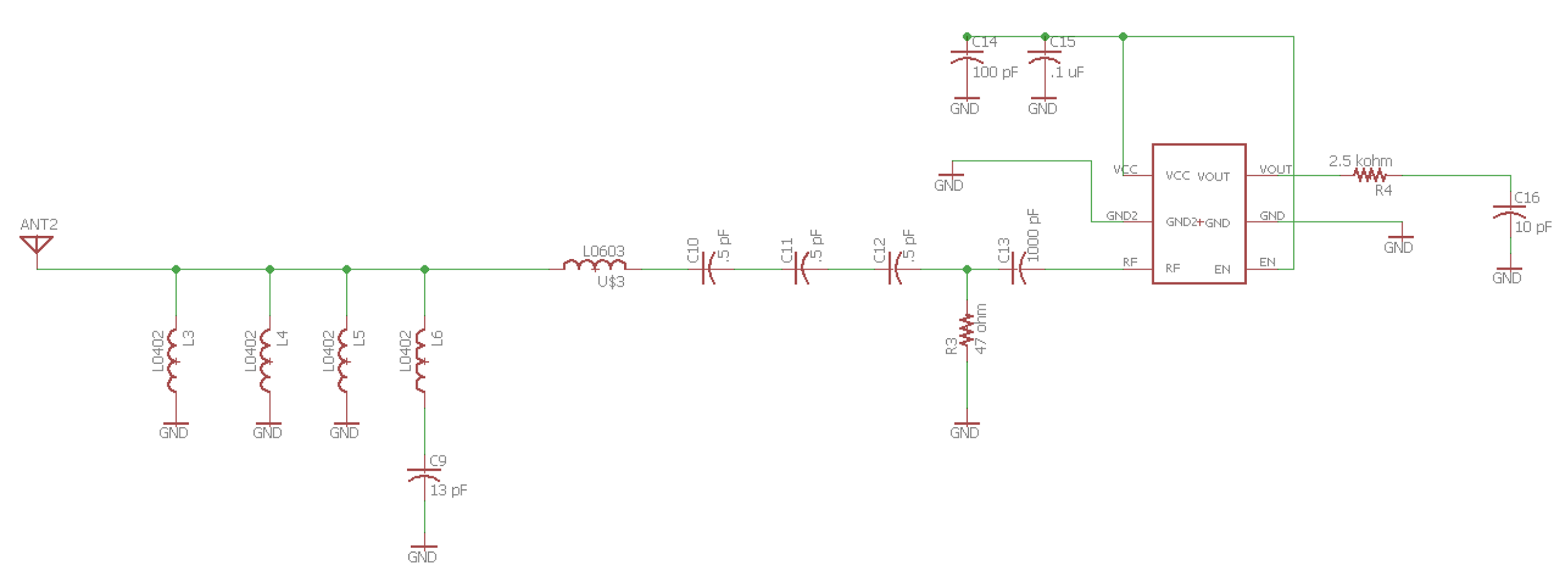 Antennas
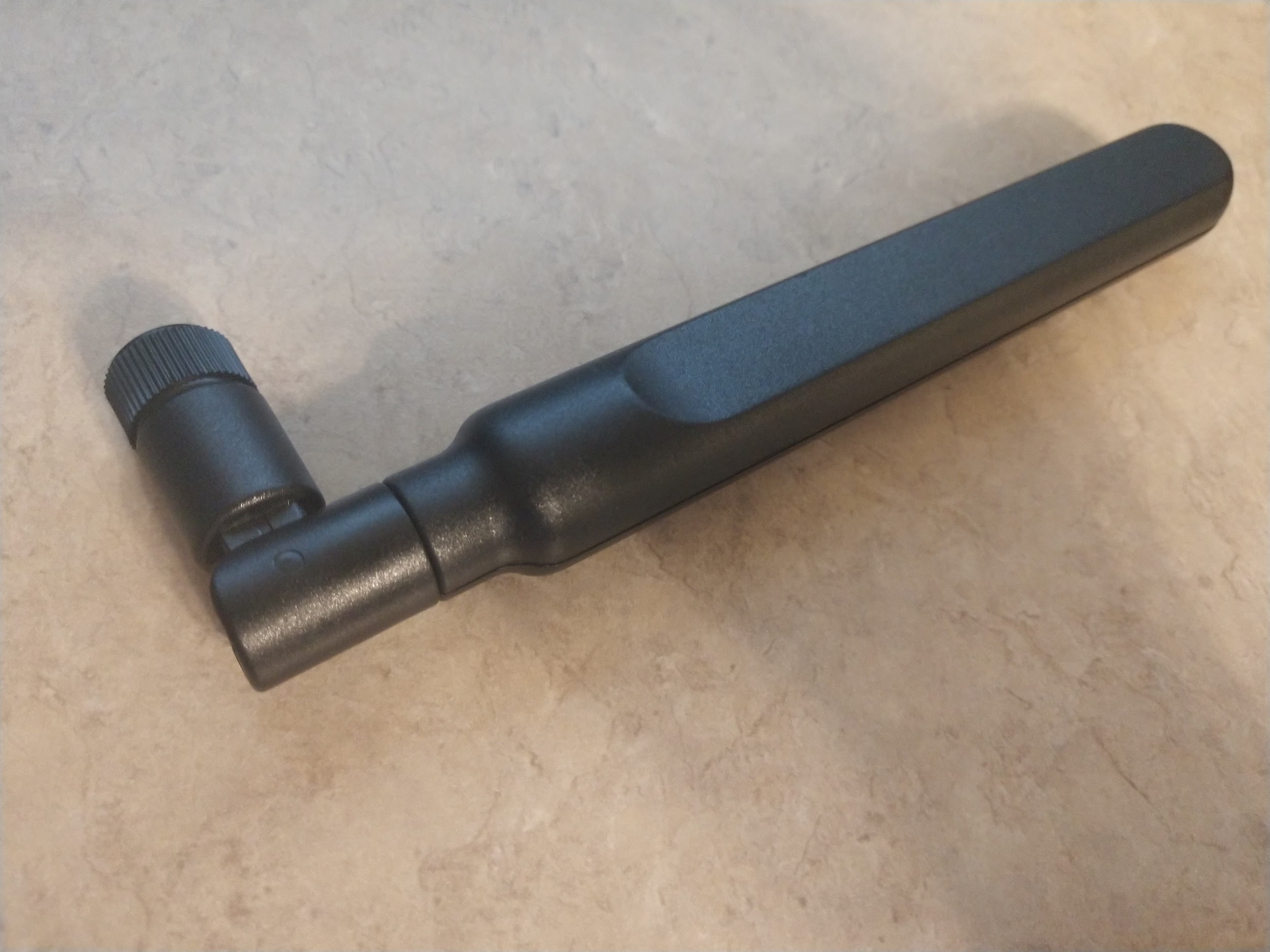 Requirement 1: Must receive frequencies 704-849 MHz and 1710-1915 MHz
Requirement 2: Must be matched to 50 ohms at center frequency of each band
Antennas
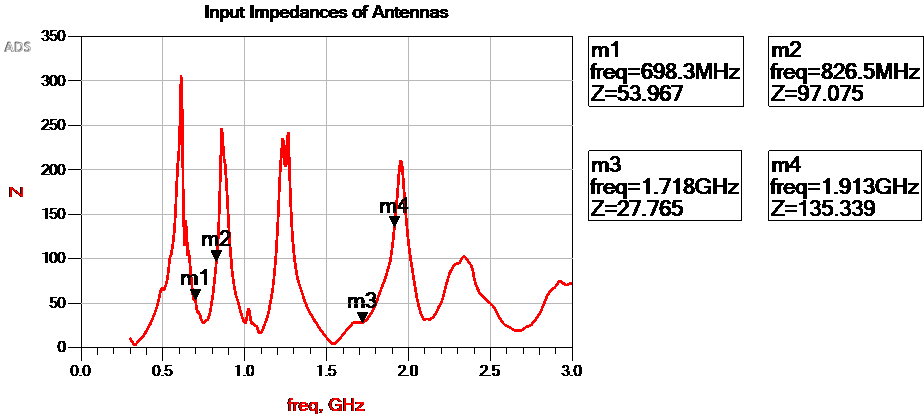 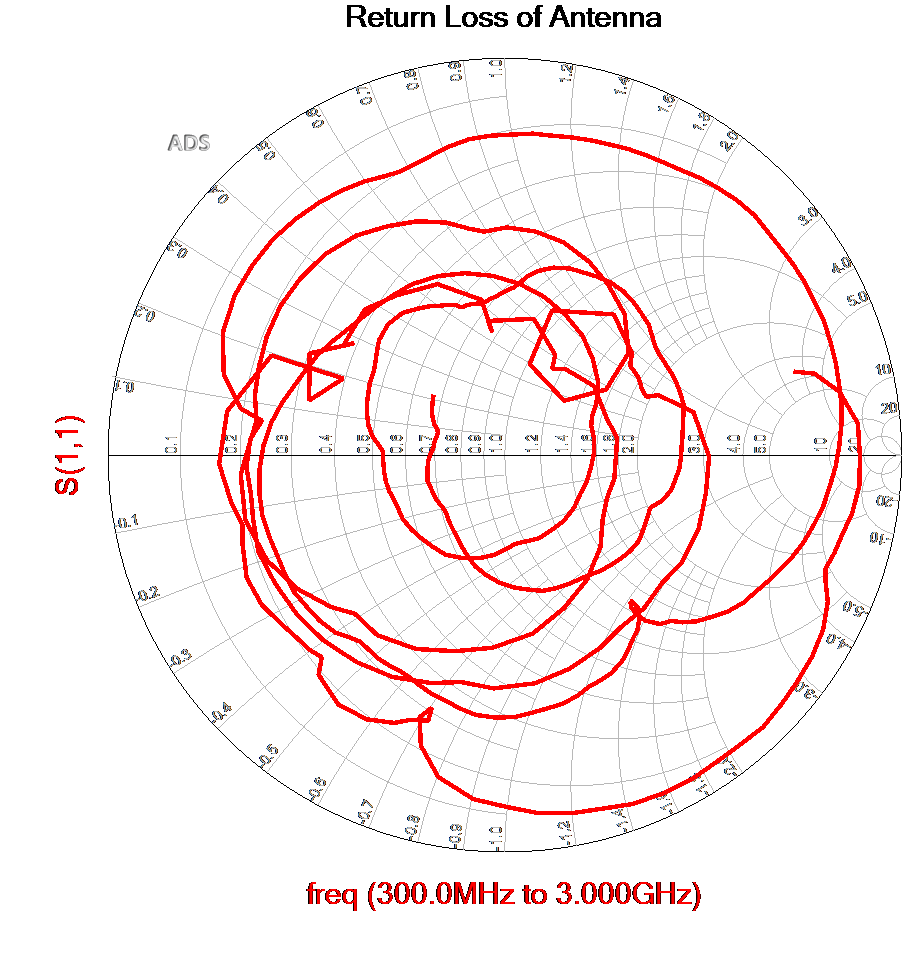 Antennas
Antennas
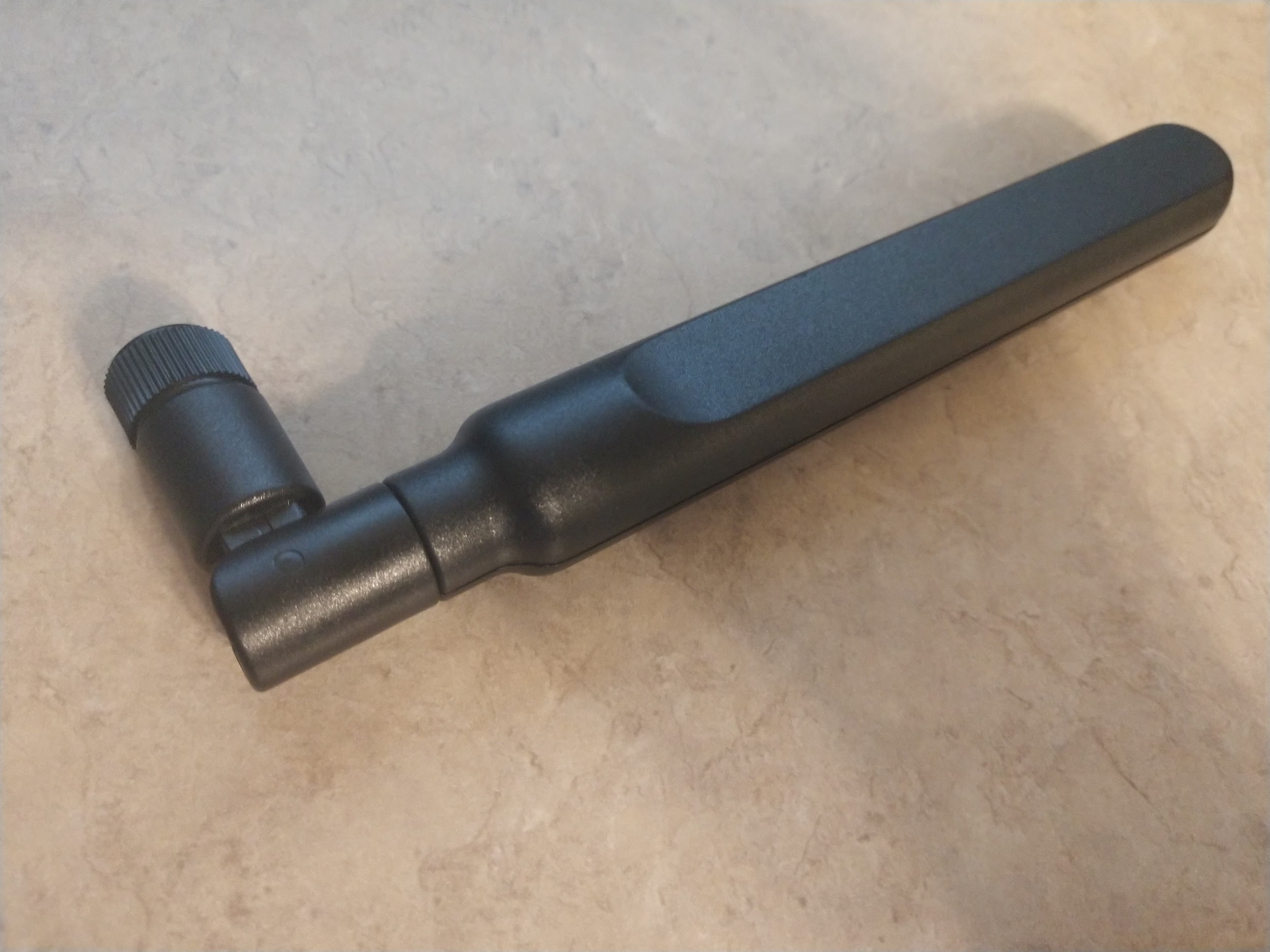 Requirement 1: Must receive frequencies 704-849 MHz and 1710-1915 MHz
PASS
Requirement 2: Must be matched to 50 ohms at center frequency of each band
FAIL
Bandpass Filters
Lower Frequency Band: 704-849 MHz
Upper Frequency Band: 1710-1915 MHz
Requirement 1: Less than 8 dB of loss within the passband
Requirement 2: 20 dB shape factor less than 7
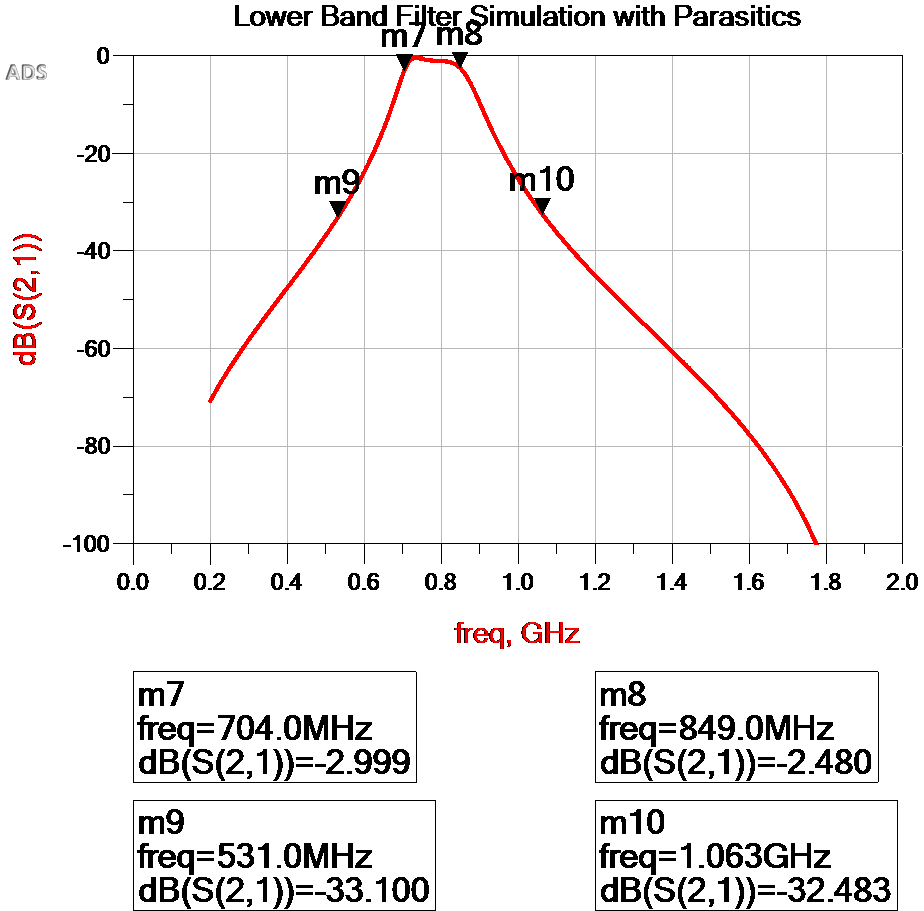 Lower Band Filter
< 3 dB Passband Loss
Shape Factor: 3.67
Lower Band Filter
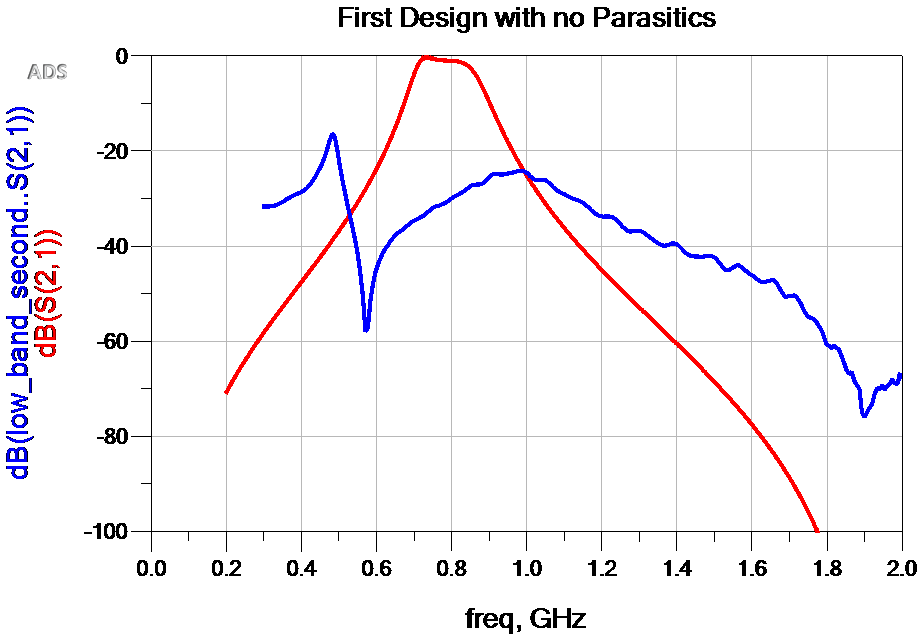 2nd Order Filter
Lower Band Filter
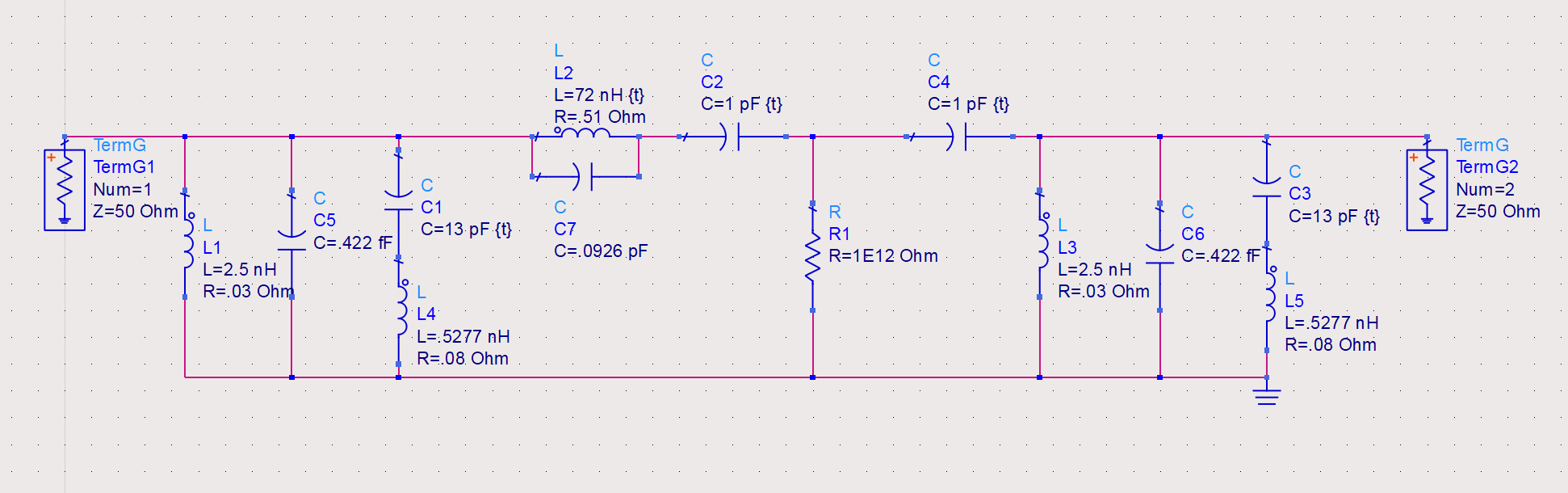 Lower Band Filter
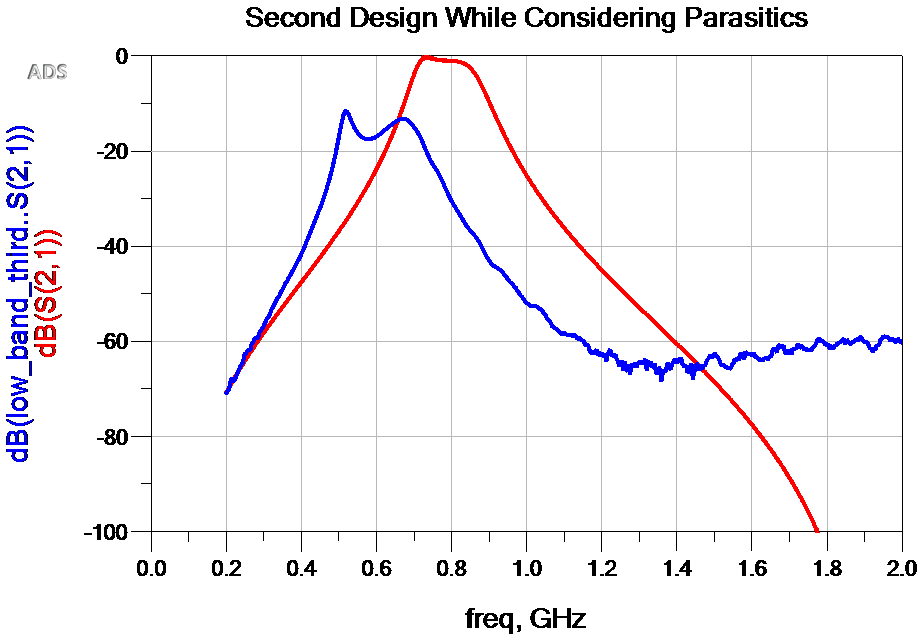 Lower Band Filter
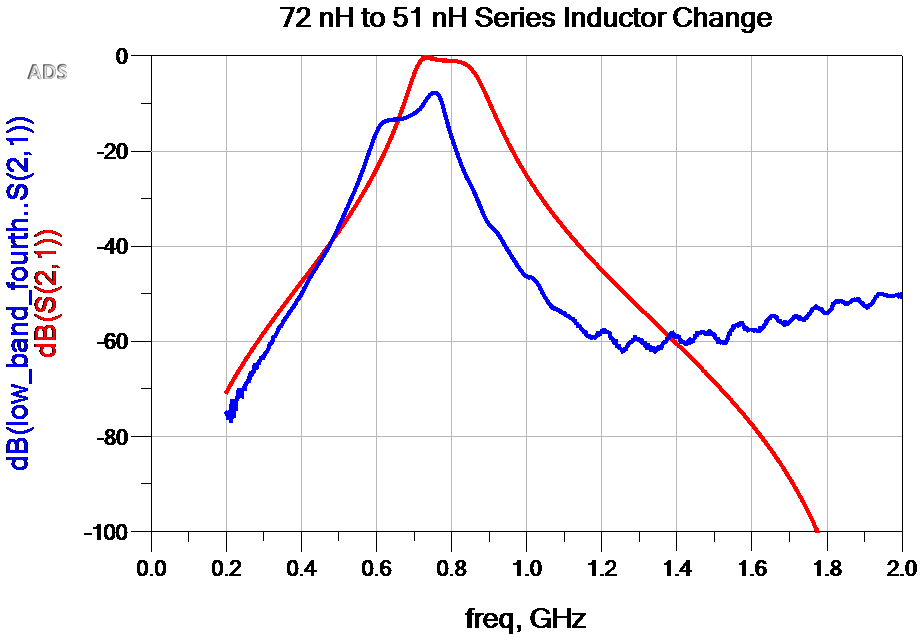 Lower Band Filter
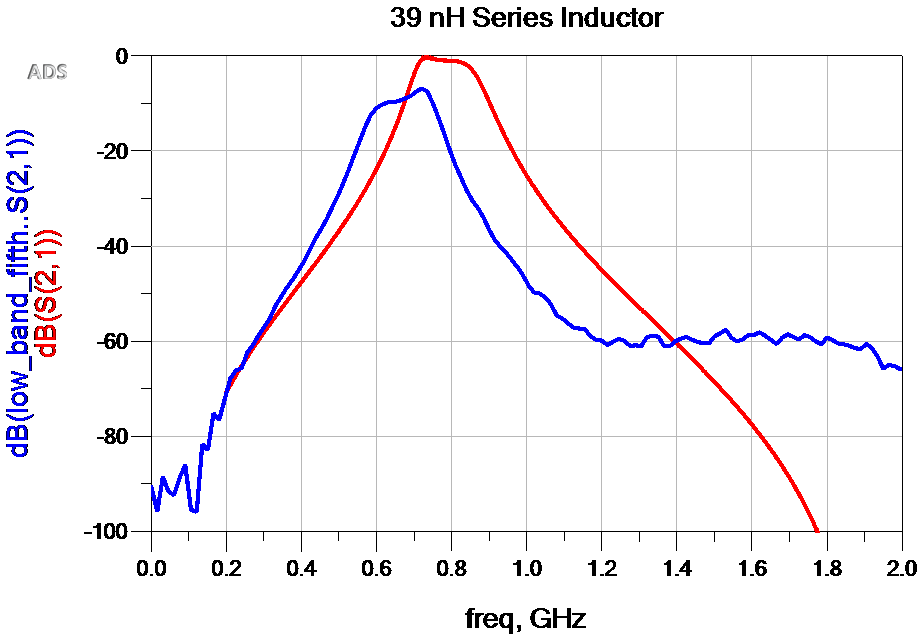 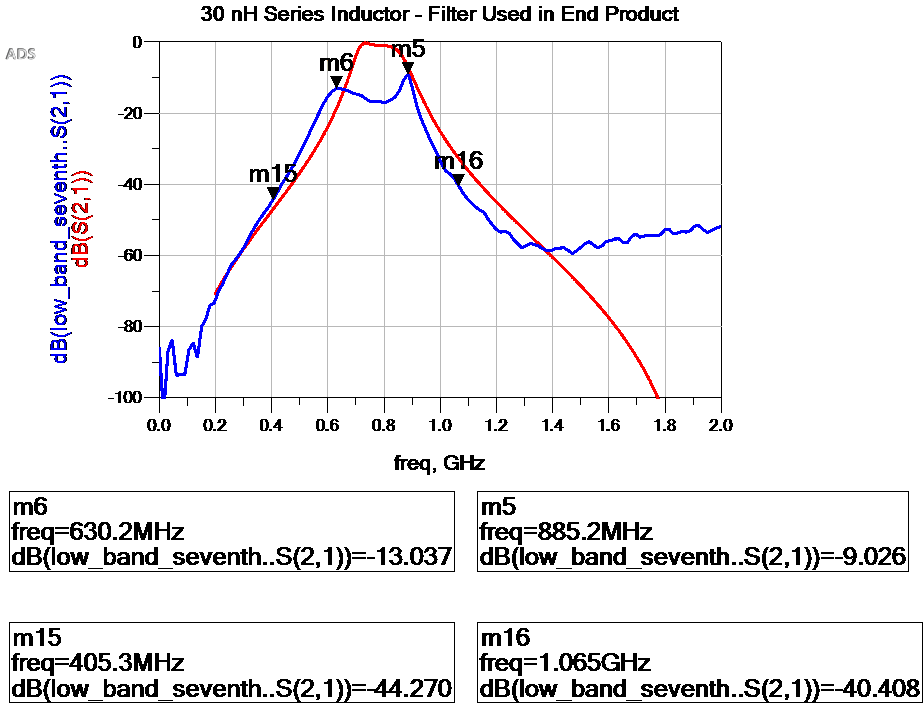 Lower Band Filter
Requirement 1: Less than 8 dB of loss within the passband
Up to 16 dB ---> FAIL
Requirement 2: 20 dB shape factor less than 7
2.58 ---> PASS
Higher Band Filter
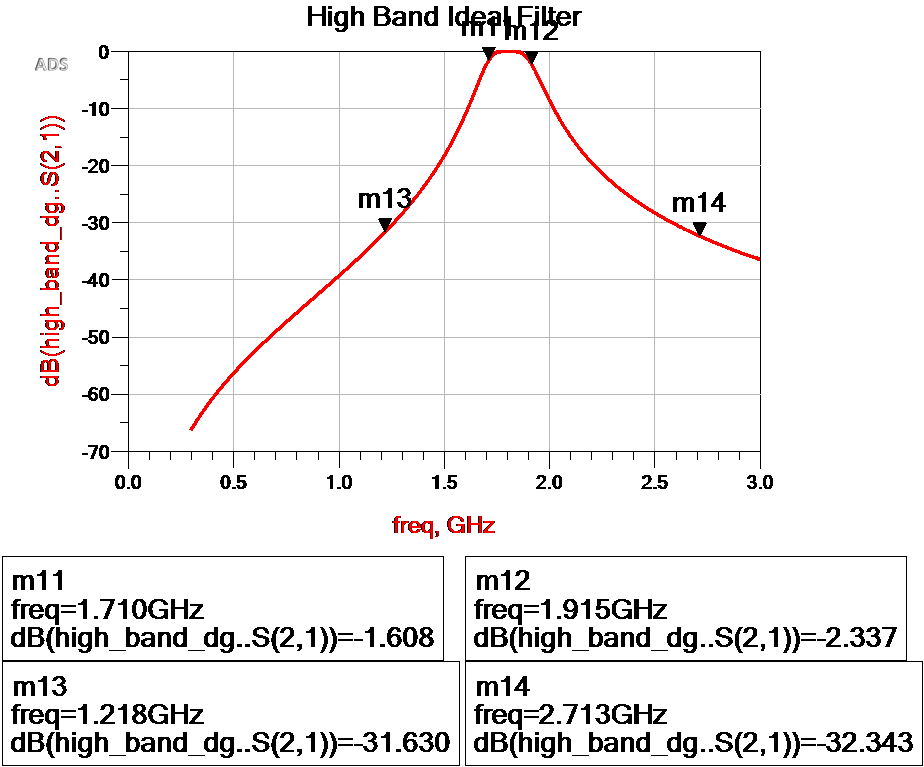 < 2.4 dB Passband Loss
Shape Factor: 7.3
Higher Band Filter
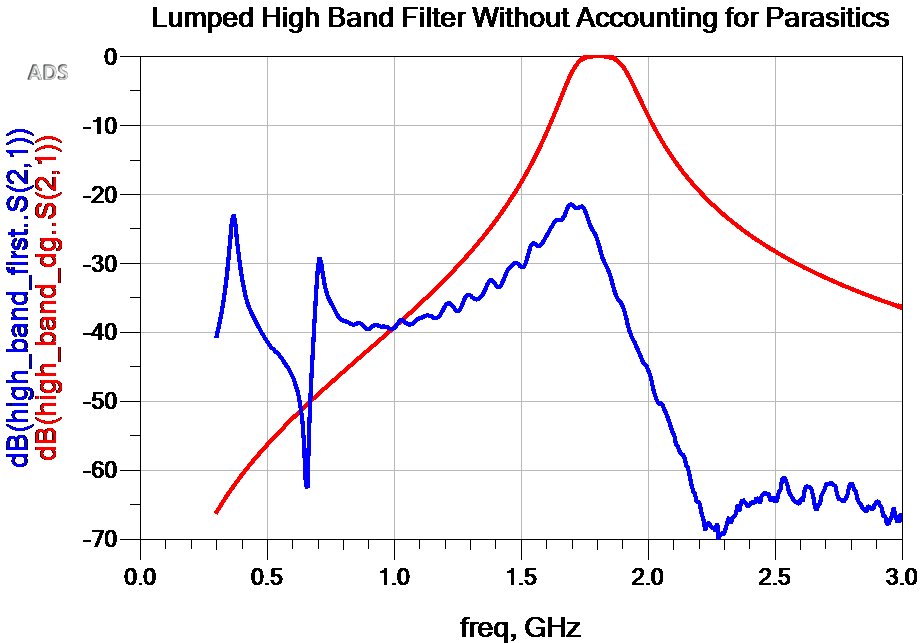 Higher Band Filter
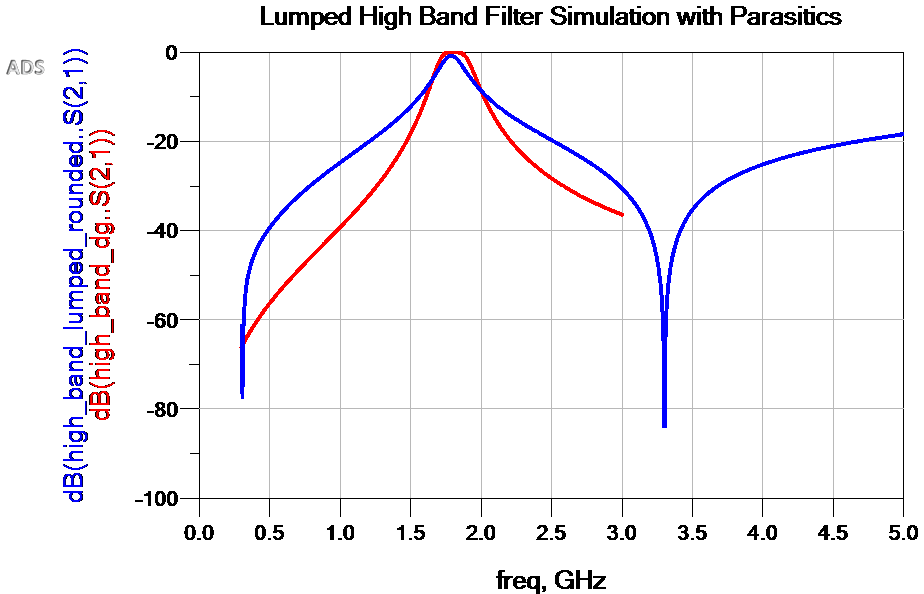 Higher Band Filter
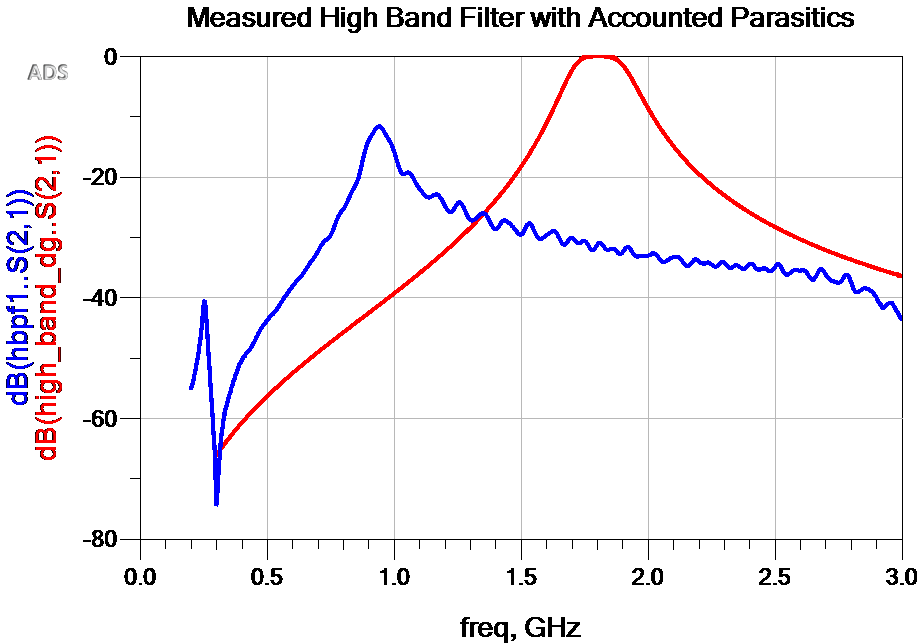 Higher Band Filter
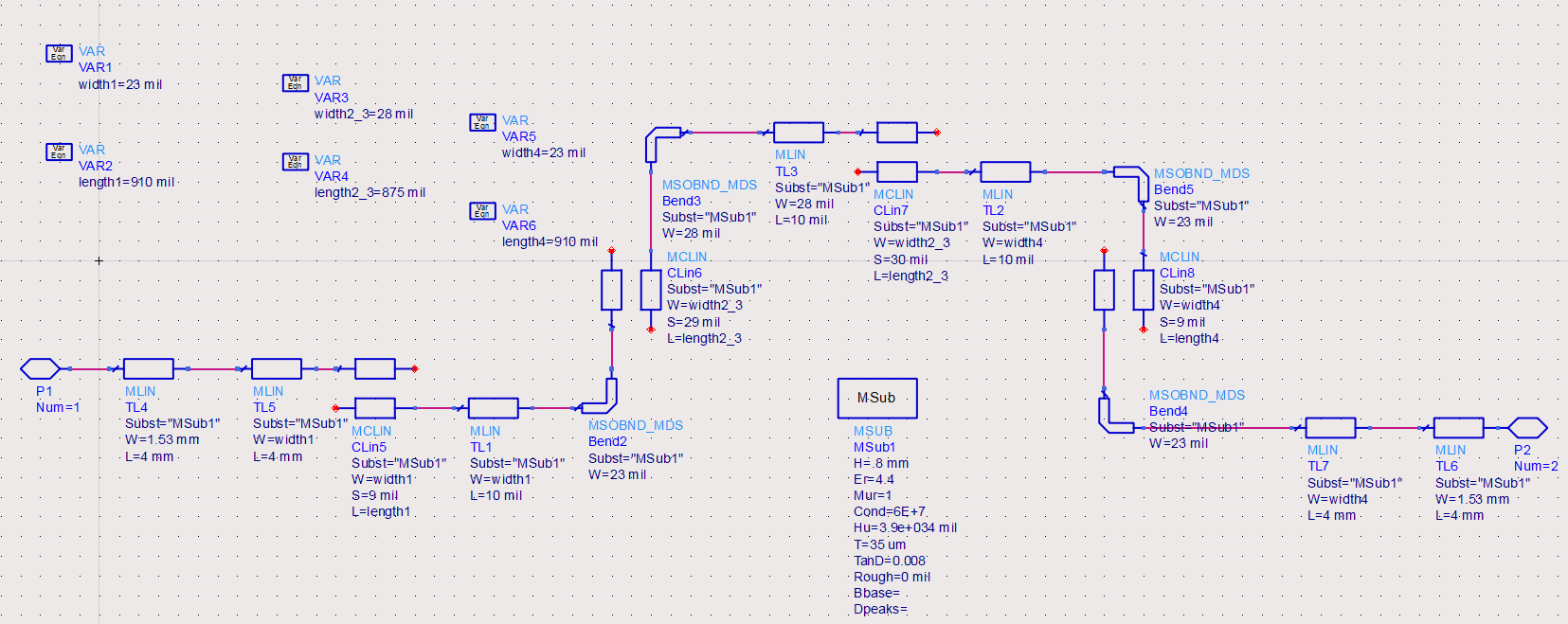 Higher Band Filter
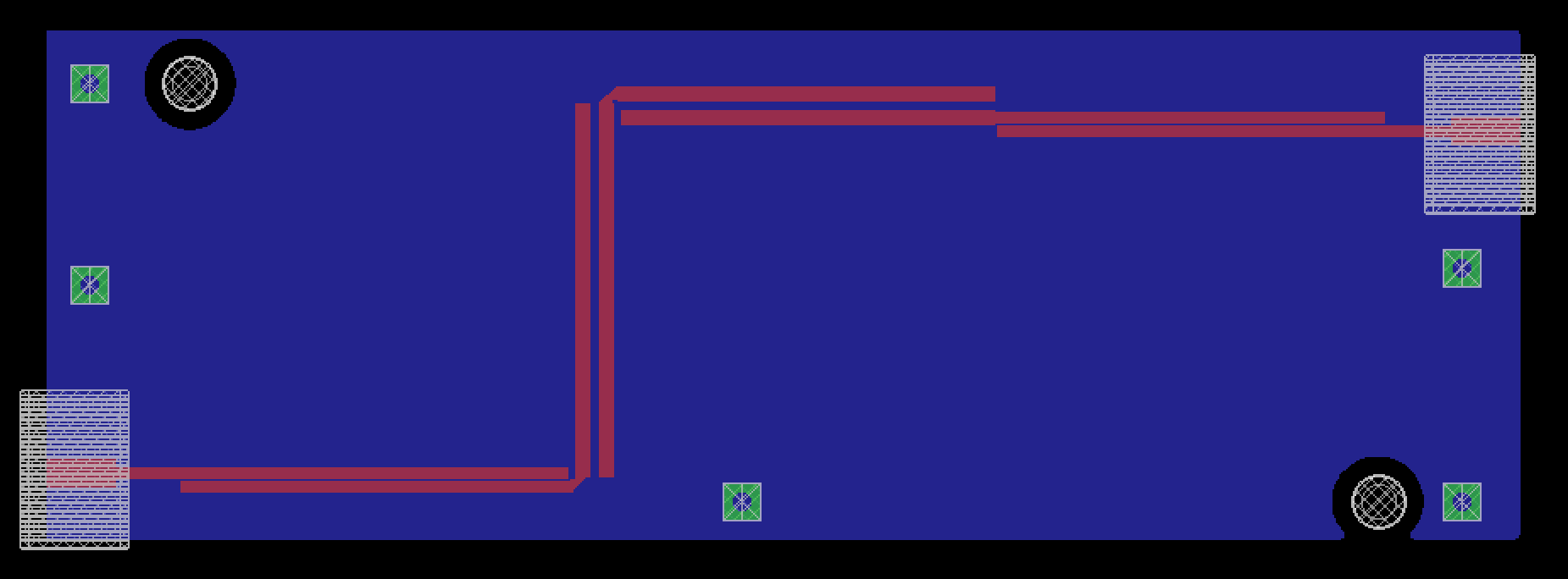 Higher Band Filter
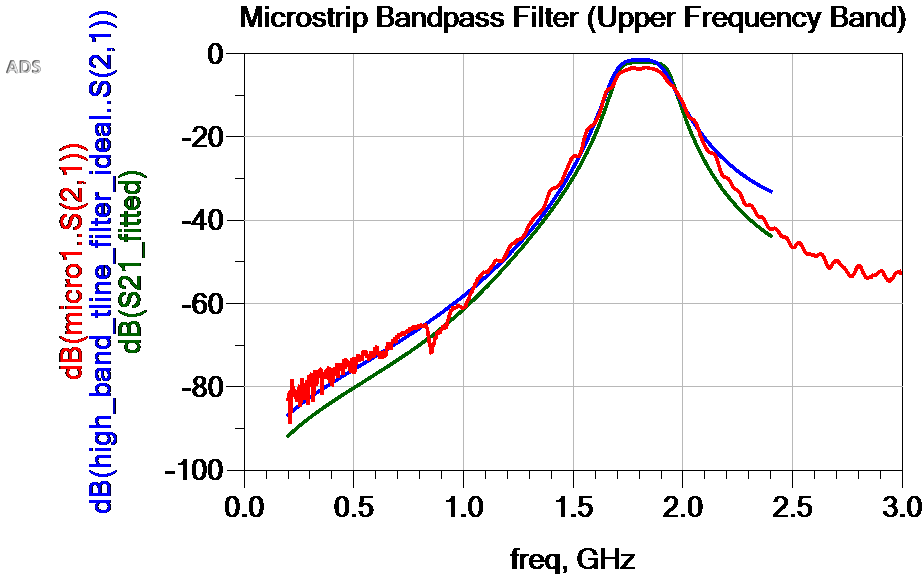 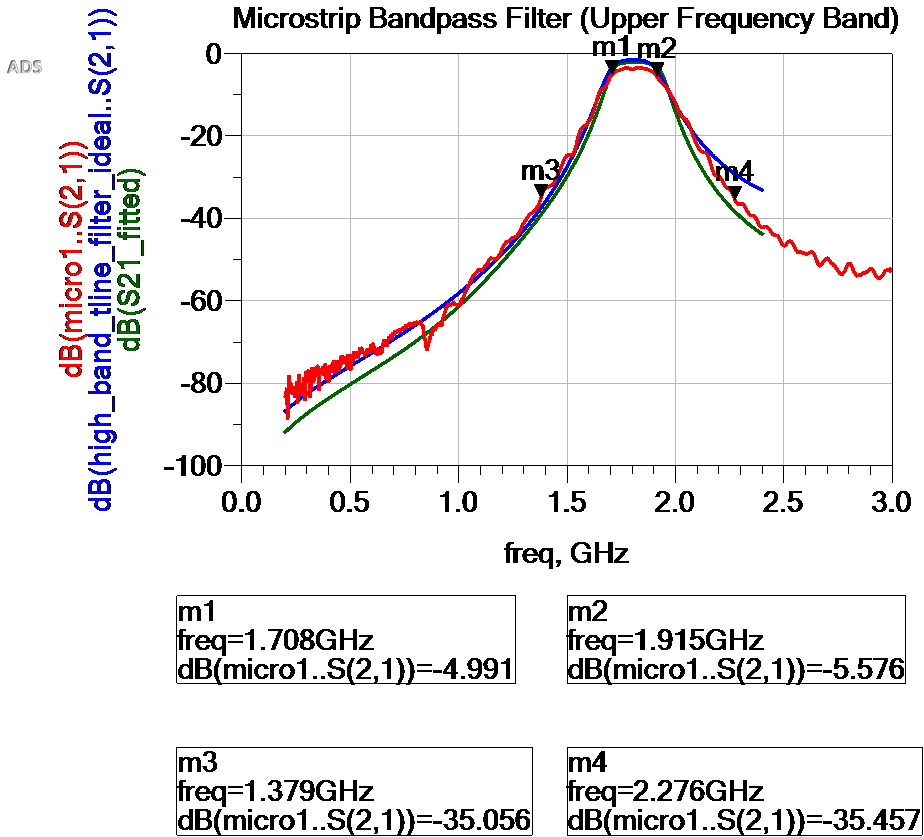 Higher Band Filter
Requirement 1: Less than 8 dB of loss within the passband
< 5.6 dB ---> PASS
Requirement 2: 20 dB shape factor less than 7
4.38 ---> PASS
Matching Networks
Requirement: Less than 3 dB of loss within passband
Lower Band Matching
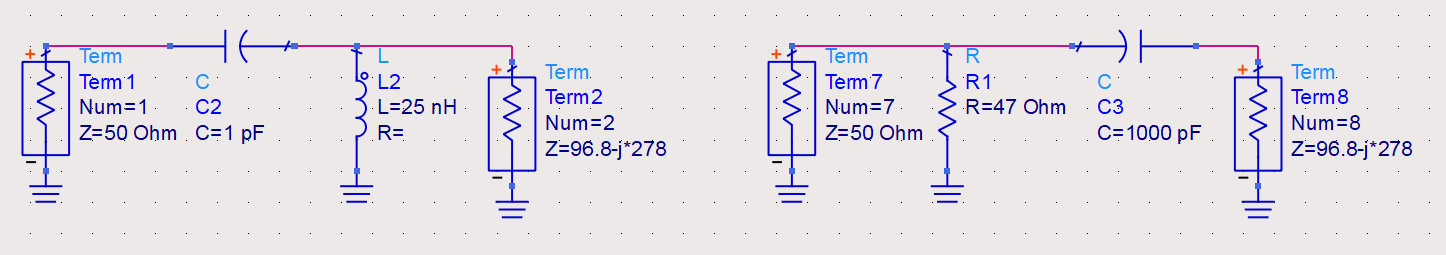 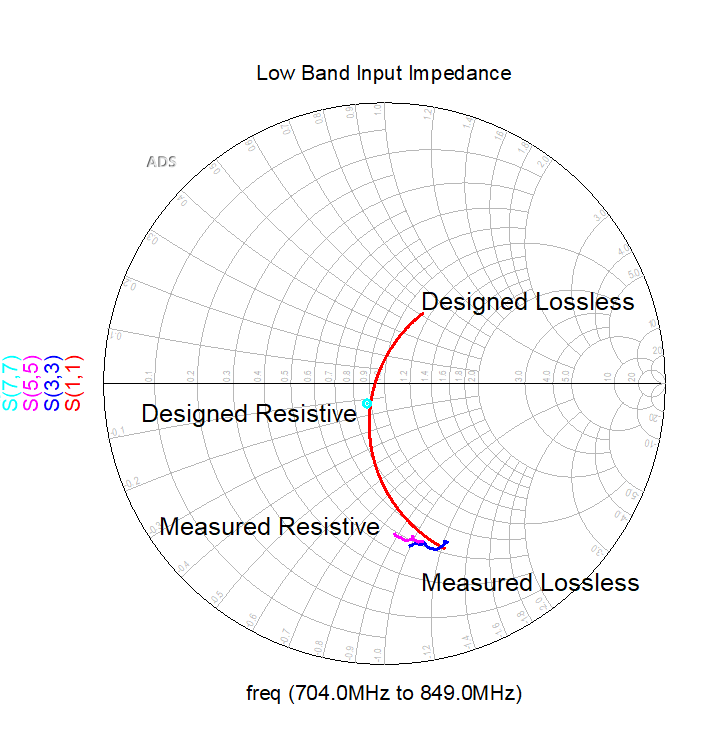 Lower Band Matching
Lower Band Matching
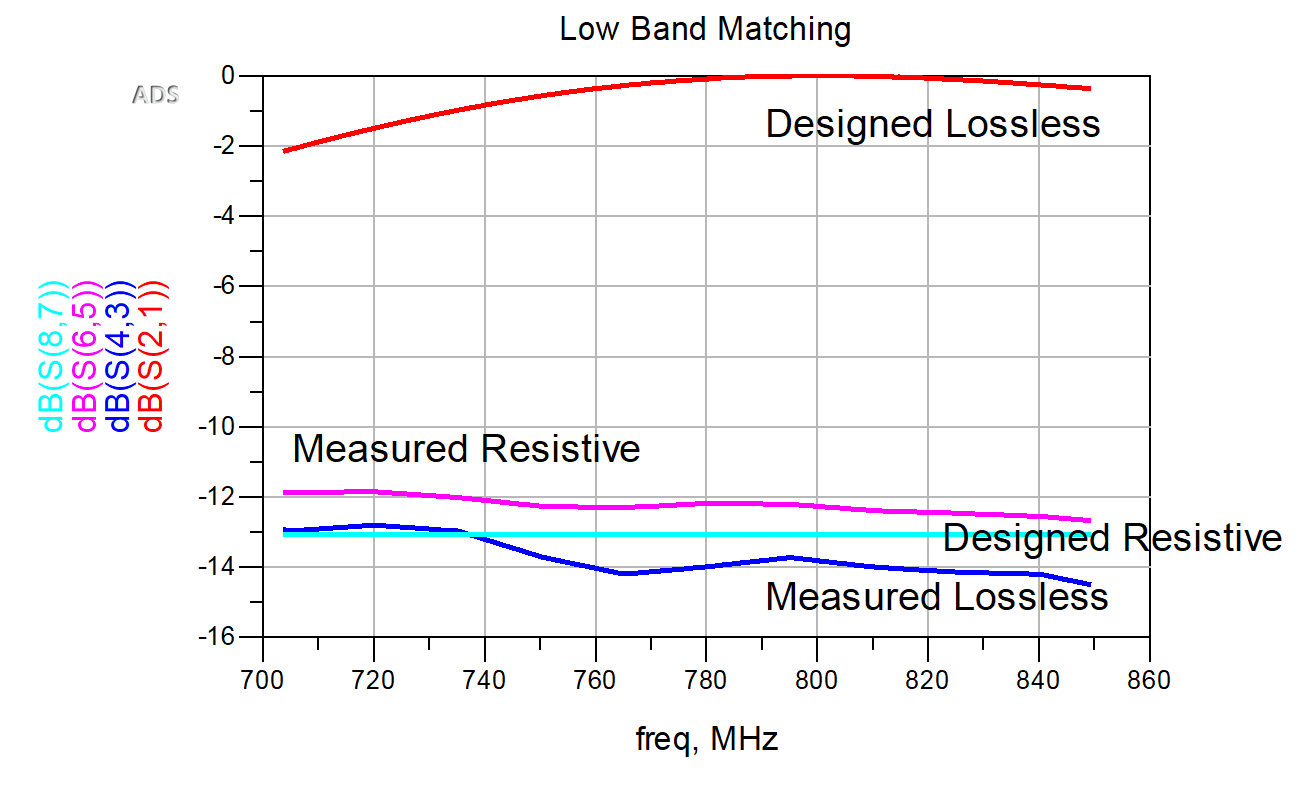 Requirement: Less than 3 dB of loss within passband
> 12 dB ---> FAIL
Higher Band Matching
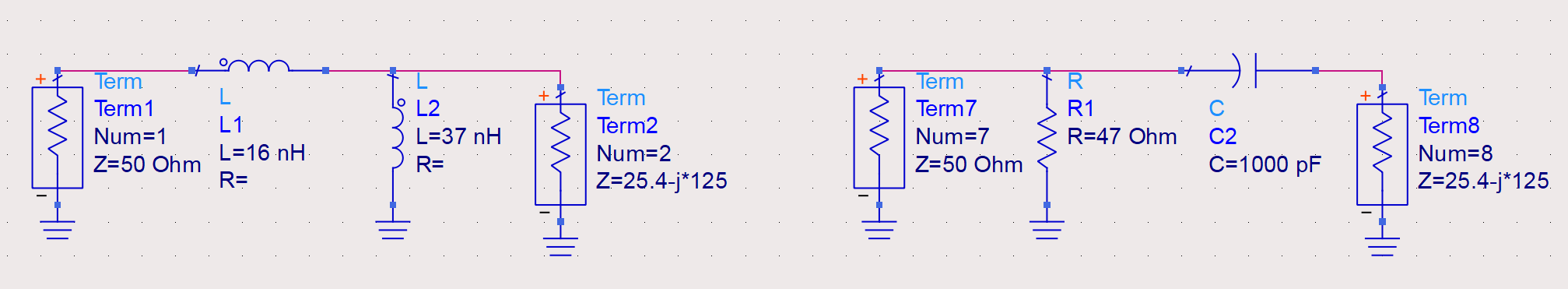 Higher Band Matching
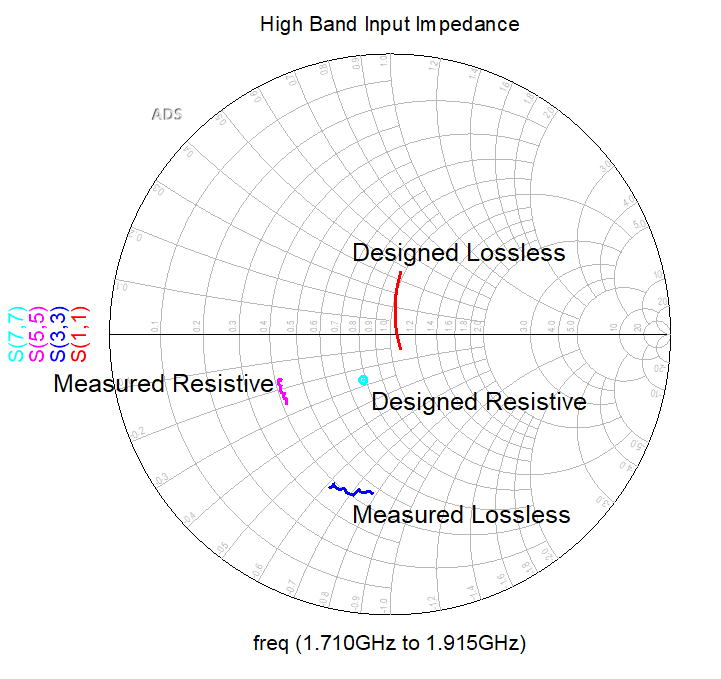 Higher Band Matching
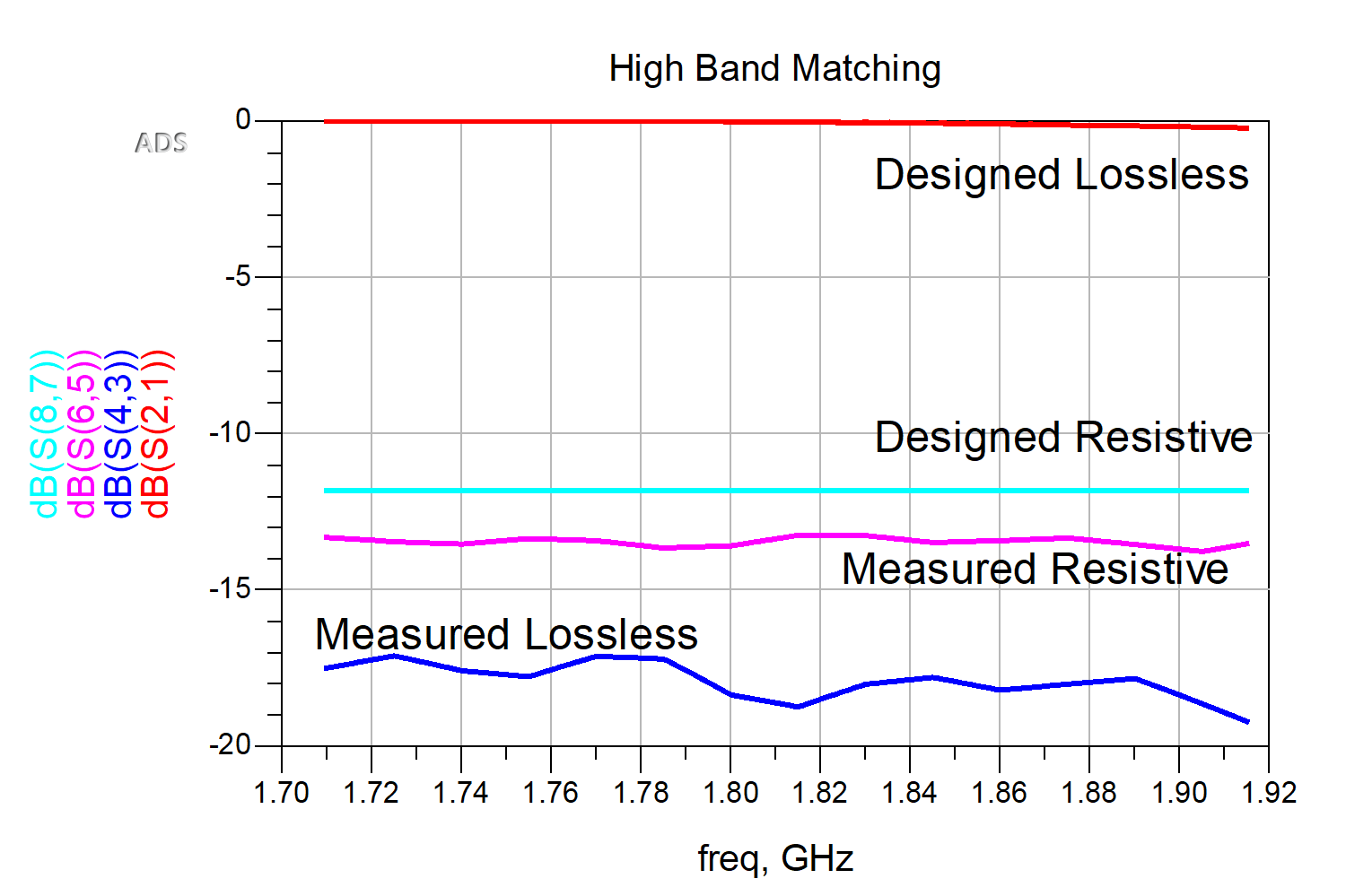 Requirement: Less than 3 dB of loss within passband
> 13 dB ---> FAIL
RF Detector
Requirement 1: Must detect 704-849 MHz and 1710-1915 MHz
PASS
Requirement 2: Must detect down to -40 dBm
PASS
Both verified with a conducted signal from signal generator and a multimeter
RF PCB
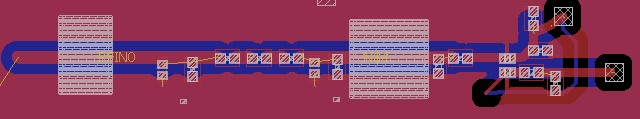 Demo
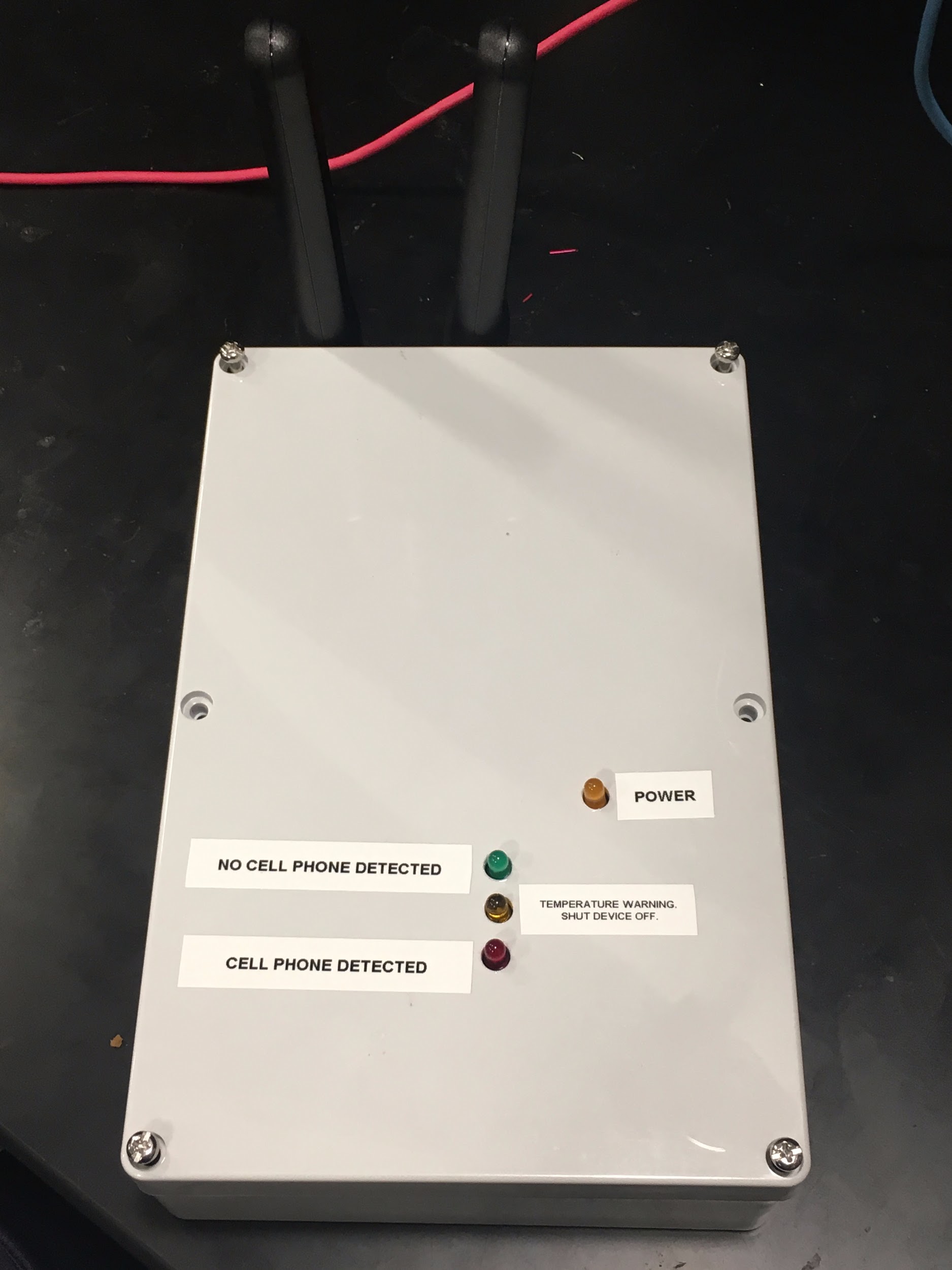 Conclusion
Iterative design
Non-idealities in components
Communication of deadlines and concepts
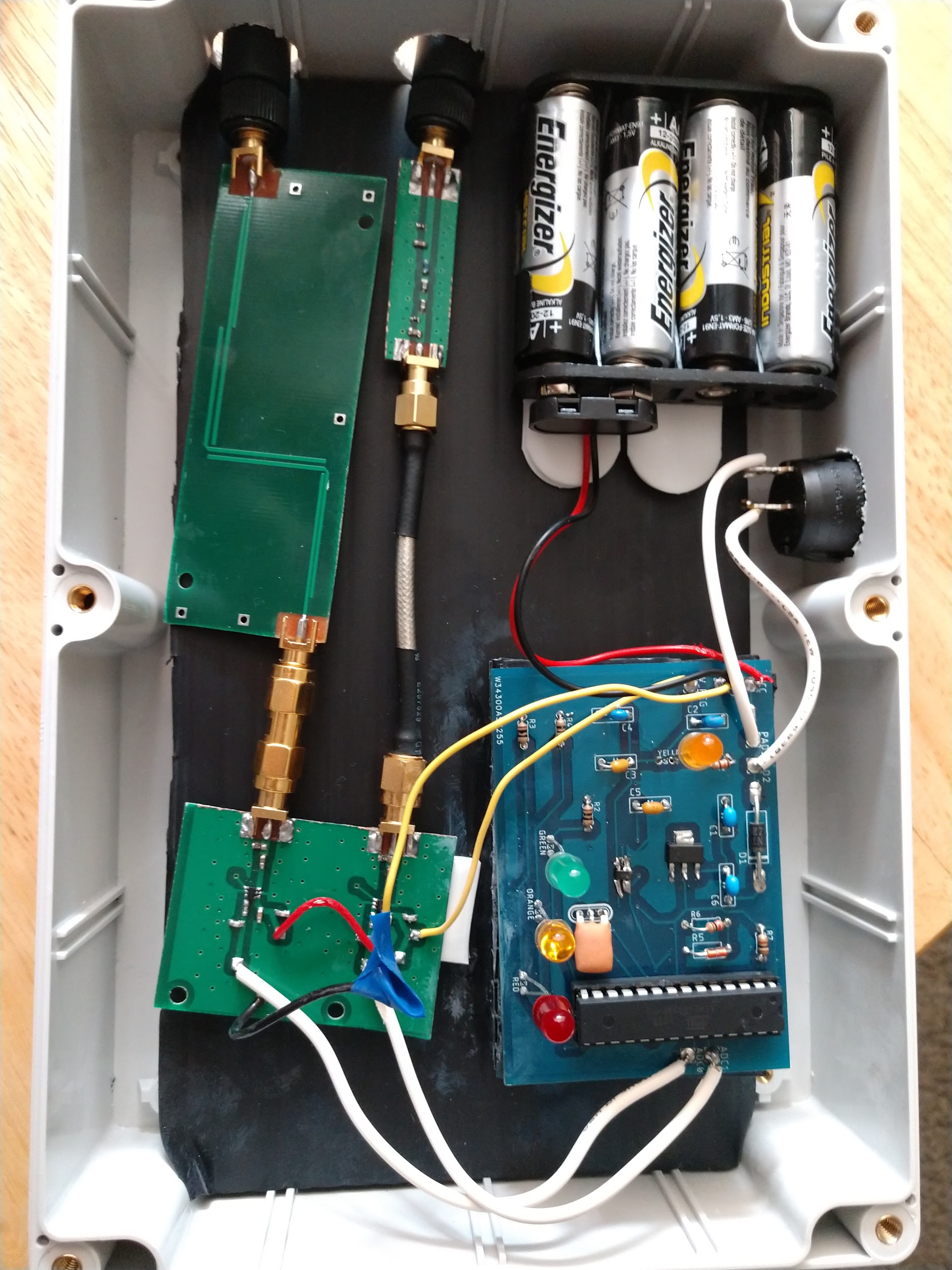 Future Work
Lumped component filter -> Microstrip filter
Higher quality substrate
Combine all subsections onto one PCB
More efficient current draw
Questions?